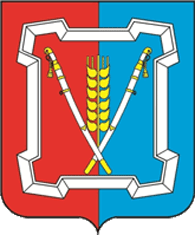 БЮДЖЕТ ДЛЯ ГРАЖДАН
к решению совета Курского муниципального района Ставропольского края № 170 от 05 декабря 2019 г. «О бюджете Курского муниципального района 
Ставропольского края на 2020 год 
и плановый период 2021 и 2022 годов»
На основании Закона Ставропольского края от 28 ноября  2019 г. «О бюджете Ставропольского края на 2020 год и плановый период 2021 и 2022 годов», в проект решения совета Курского муниципального района Ставропольского края «О бюджете Курского муниципального района Ставропольского края на 2020 год и плановый период 2021 и 2022 годов» внесены следующие изменения:
на 2020 год:
увеличены бюджетные ассигнования на следующие мероприятия:   
обеспечение комплексного развития сельских территорий (приобретение школьных автобусов) – 6 328,90 тыс. рублей;
благоустройство территорий муниципальных общеобразовательных организаций – 983,88 тыс. рублей; 
предоставление государственной социальной помощи малоимущим семьям, малоимущим одиноко проживающим гражданам – 57,90 тыс. рублей;
 уменьшены бюджетные ассигнования: 	
 на проведение работ по капитальному ремонту кровель в муниципальных общеобразовательных организациях – 213,23 тыс. рублей;
на осуществление ежемесячной денежной выплаты, назначаемой в случае рождения третьего ребенка или последующих детей до достижения ребенком возраста трех лет – 26 849,09 тыс. рублей;
на компенсацию отдельным категориям граждан оплаты взноса на капитальный ремонт общего имущества в многоквартирном доме – 0,12 тыс. рублей.
В связи, с чем доходная часть на 2020 год составила  -  1 486 742,07 тыс. рублей;
расходная – 1 486 742,07 тыс. рублей.
на 2021 год:
увеличены бюджетные ассигнования на следующие мероприятия:   
комплектование книжных фондов библиотек муниципальных образований – 84,02 тыс. рублей;
предоставление государственной социальной помощи малоимущим семьям, малоимущим одиноко проживающим гражданам – 53,27 тыс. рублей;
уменьшены бюджетные ассигнования: 	
на осуществление ежемесячной денежной выплаты, назначаемой в случае рождения третьего ребенка или последующих детей до достижения ребенком возраста трех лет – 24 958,91 тыс. рублей;
на компенсацию отдельным категориям граждан оплаты взноса на капитальный ремонт общего имущества в многоквартирном доме – 0,14 тыс. рублей. 
В связи, с чем доходная часть на 2021 год составила  - 1 590 552,12 тыс. рублей;
расходная – 1 590 552,12 тыс. рублей.
на 2022 год:
увеличены бюджетные ассигнования на следующие мероприятия:   
комплектование книжных фондов библиотек муниципальных образований – 84,02 тыс. рублей;
предоставление государственной социальной помощи малоимущим семьям, малоимущим одиноко проживающим гражданам – 48,64 тыс. рублей;
уменьшены бюджетные ассигнования: 	
на осуществление ежемесячной денежной выплаты, назначаемой в случае рождения третьего ребенка или последующих детей до достижения ребенком возраста трех лет – 22 396,32 тыс. рублей;
на компенсацию отдельным категориям граждан оплаты взноса на капитальный ремонт общего имущества в многоквартирном доме – 0,14 тыс. рублей.
В связи, с чем доходная часть на 2022 год составила - 1 487 128,98 тыс. рублей;
расходная – 1 487 128,98  тыс. рублей.
ВВЕДЕНИЕ …………………………………………………………………………………………………………………………………………………………………………..……………………………………03-09

Раздел 1. Основные показатели социально-экономического  развития Курского муниципального района Ставропольского края…………….……10-17
Раздел 2. Основные характеристики  бюджета  Курского  района  Ставропольского края на 2020 год и плановый период  2021 и 2022 годов в сравнении с фактическими значениями за 2018 год и ожидаемым исполнением за 2019 год.
                 Основные характеристики бюджета Курского муниципального района…………………..…………………………………………………………………………….…..18 
                 Основные характеристики консолидированного бюджета Курского района…………………………………………………………………………………….…..19-20
                 Основные характеристики бюджетов муниципальных образований Курского района……………………………………………………………………………..21
Раздел 3. Доходы………………………………………………………………………………………………………………………………………………………………………………………………………....22
                  Доходы бюджета по видам доходов на 2020 год и плановый период 2021 и 2022 годов в сравнении  с ожидаемым исполнением за 2019 год (уточненный план) и отчетом за 2018 год…………………………………………………………………………………………………………………………………………………23-24
                  Безвозмездные поступления в бюджет Ставропольского края……………………………………………………………………………………………………………...25-26
Раздел 4. Расходы…………………………………………………………………………………………………………………………………………………………………………………………………..…27-28
                   Расходы на софинансирование……………………………………………………………………………………………………………………………………………………………….….…29
                   Функциональная структура расходов бюджета Курского муниципального района в 2018-2022 годах…………………………………………………….30
                   Национальные проекты в 2020 году………………………………………………………………………………………………………………………………………………………..……31
Раздел 5. Расходы  бюджета Курского муниципального района на финансовое обеспечение отраслей социально-культурной сферы в 2018-2022 годах…………………………………………………………………………………………………………………………………………………………………………………………………………………..………32-35
Раздел 6. Расходы бюджета Курского муниципального района на 2018-2022 годы на переданные полномочия за счет краевого и федерального бюджетов………………………………………………………………………………………………………………………………………………………………………………………………………………....36-37
Раздел 7.  Оплата труда работников бюджетной сферы в 2020 году и плановом периоде 2021 и 2022 годов………………………………………………………..38
Раздел 8. Поддержка местных инициатив………………………………………………………………………………………………………………………………………………………….……39-41
Раздел 9. Обеспечение жильем молодых семей…………………………………………………………………………………………………………………………………………………....42-43
Раздел 10. Дорожный фонд……………………………………………………………………………………………………………………………………………………………………………………….….44
Раздел 11. Бюджетная устойчивость………………………………………………………………………………………………………………………………………………………………………..45-46
                     Бюджетная обеспеченность муниципальных образований Курского района Ставропольского края на 2020 год………………………………….47 
Раздел 12.  Муниципальные программы…………………………………………………………………………………………………………………………………………………………..…….48-50
                   Сведения о расходной части проекта бюджета Курского муниципального района на 2020 год и плановый период 2021 и 2022 годов в сравнении с ожидаемым исполнением за 2019 год (оценка) и отчетом за 2018 год (отчетный финансовый год) в разрезе муниципальных программ.
Раздел 13.  Дополнительные сведения…………………………………………………………………………………………………………………………………………………………………...51-52
                      Сведения о рейтинге Курского муниципального района Ставропольского края по качеству управления бюджетным процессом..53-54
                      Сведения о расходной части проекта бюджета Курского муниципального района на 2020 год и плановый период 2021-2022 годов в сравнении с ожидаемым исполнением за 2019 год (оценка) и отчетом за 2018 год (отчетный финансовый год)  в разрезе разделов и подразделов.
                      Описание административно-территориального деления  Курского района Ставропольского края………………………………………………....55-56
                      Глоссарий……………………………………………………………..………………………………………………………………………………………………………………………………..57-68
 
КОНТАКТНАЯ ИНФОРМАЦИЯ ДЛЯ ГРАЖДАН
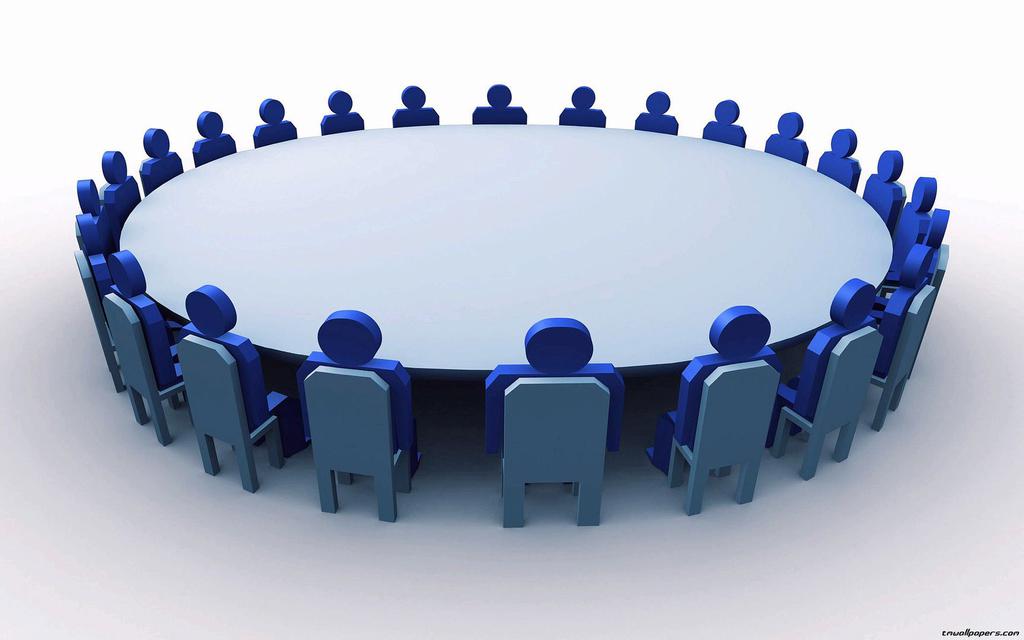 Уважаемые жители Курского района!

 «Бюджет для граждан» составлен на основании проекта решения совета Курского муниципального района Ставропольского края  «О бюджете Курского муниципального района Ставропольского края на 2020 год и плановый период 2021 и 2022 годов», носит ознакомительный и осведомительный характер, и размещен с целью информирования населения в доступной форме.

Информация на интернет - ресурсе доходчиво раскрывает основные понятия законодательства о бюджетном процессе, содержит параметры доходной и расходной части бюджета Курского муниципального района.

«Бюджет для граждан» призван сделать бюджетный процесс открытым и прозрачным, что позволит каждому жителю района подробно изучить основные направления расходования бюджета района по отраслям экономики и социальной сферы, источники доходов. 

Ваши замечания и предложения к проекту можете направлять по электронному адресу: fukursk@mail.ru
Гражданин в бюджетном процессе:
Публичные обсуждения программ развития Курского муниципального района Ставропольского края (размещаются на сайте администрации)

Оценка качества муниципальных услуг (участие в социологических опросах)

Публичные слушания проекта решения совета КМР СК о бюджете на очередной финансовый год и плановый период (ежегодно в ноябре-декабре)

Публичные слушания проекта решения совета КМР СК об исполнении бюджета (ежегодно в мае)
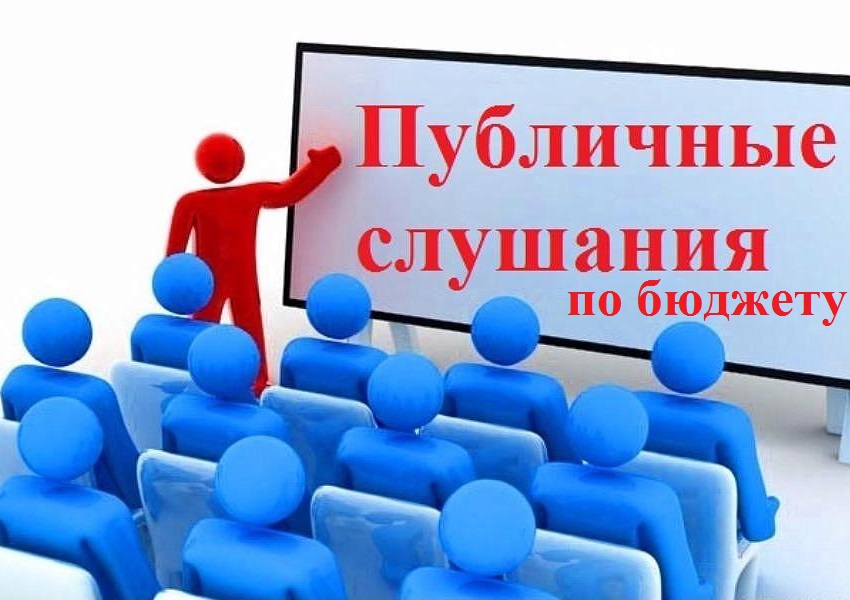 ПОВЕСТКА ПУБЛИЧНЫХ СЛУШАНИЙ


      Начало: 15.11.2019 в 10-00 часов	
      Место проведения:   зал  заседаний  администрации  Курского  муниципального района Ставропольского края
      О назначении публичных слушаний по проекту решения совета Курского муниципального района Ставропольского края «О бюджете Курского муниципального района Ставропольского края на 2020 год и плановый период 2021 и 2022 годов»
Докладчик: Е.В. Мишина – начальник   Финансового управления администрации Курского муниципального района Ставропольского края. 

      Начало: 05.12.2019 в 10-00 часов	
      Место проведения:   зал  заседаний  администрации  Курского  муниципального района Ставропольского края
      Публичные слушания по проекту решения совета Курского муниципального района Ставропольского края «О бюджете Курского муниципального района Ставропольского края на 2020 год и плановый период 2021 и 2022 годов»
Докладчик: Е.В. Мишина – начальник   Финансового управления администрации Курского муниципального района Ставропольского края.
Введение /     ОСНОВЫ СОСТАВЛЕНИЯ ПРОЕКТА БЮДЖЕТА
Бюджетный кодекс Российской Федерации
Положение о бюджетном процессе в Курском муниципальном районе Ставропольского края, утвержденный решением совета Курского муниципального района Ставропольского края от 24 ноября 2017 г. № 9
Прогноз социально-экономического развития Курского муниципального района Ставропольского края на 2020 год и на период до 2022 года, утвержденным распоряжением администрации Курского муниципального района Ставропольского края от 28 октября 2019 года № 609
Основные направления долговой политики  Курского муниципального района Ставропольского края на 2020 год и плановый период 2021 и 2022  годов,  утвержденные распоряжением администрации Курского муниципального района  от 20 сентября  2019 г. № 249-р
Основные направления бюджетной и налоговой политики Курского муниципального района Ставропольского края на 2020 год и плановый период 2021 и 2022 годов, утвержденные распоряжением администрации Курского муниципального района   от 20 сентября  2019 г. № 248-р
Программа оздоровление муниципальных финансов Курского района Ставропольского края на 2018 - 2021 годы, утвержденная постановлением администрации Курского муниципального района  26 февраля 2019 г. № 120
Основные направления налоговой политики
  обеспечение сбалансированности консолидированного бюджета Курского 
муниципального района посредством получения необходимого объема бюджетных доходов;
  поддержка инвестиционной активности хозяйствующих субъектов, осуществляющих 
деятельность на территории Курского  муниципального района. 




Основные направления бюджетной политики
     улучшение качества жизни людей; 
     адресное решение социальных проблем; 
     повышение качества государственных и муниципальных услуг; 
      создание условий для модернизации экономики и повышения ее конкурентоспособности. 



Основные направления долговой  политики
Долговая политика направлена на обеспечение сбалансированности
 и долговой устойчивости бюджета Курского муниципального 
района Ставропольского края путем поддержания объема 
муниципального долга Курского муниципального района 
Ставропольского края (далее - муниципальный долг) равного 0,00 рублям.
       Основной целью и задачей долговой политики являются:
     поддержание объема муниципального долга в 2019 году и плановом периоде 2020 и 2021 годов равного 0,00 рублям;
     обеспечение объема расходов местного бюджета, не превышающего объема доходов местного бюджета.
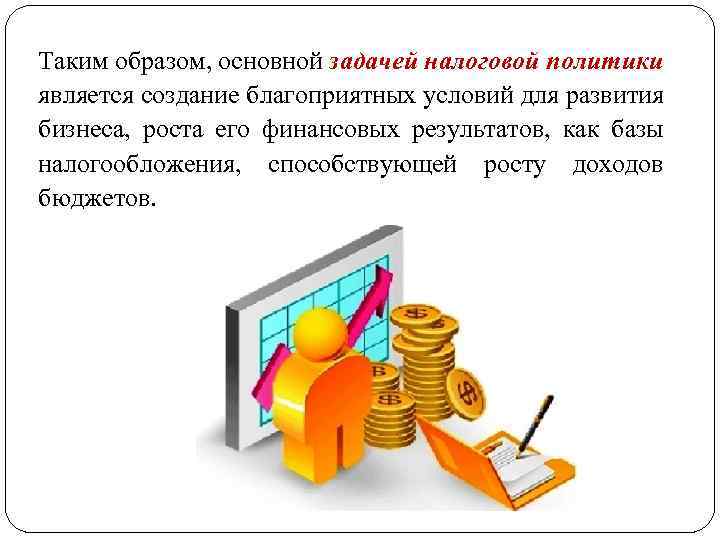 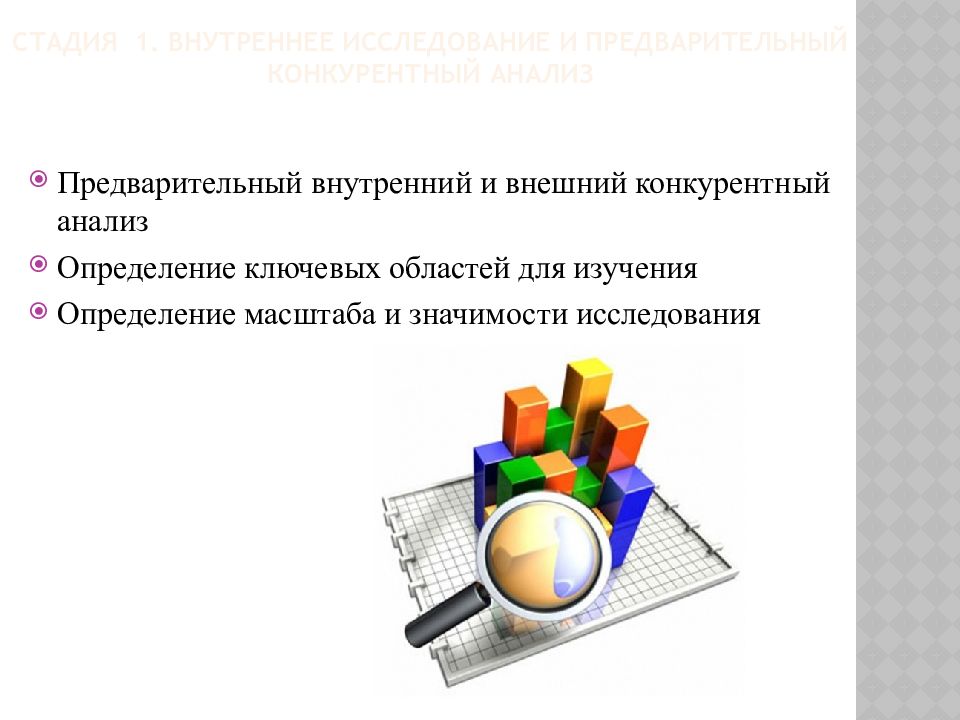 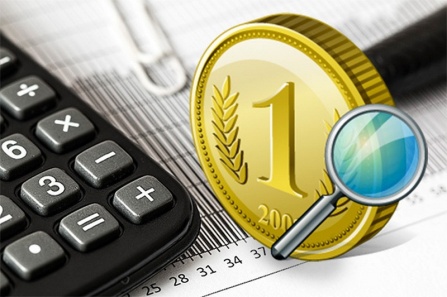 Этапы бюджетного процесса Курского муниципального района
Первый этап бюджетного процесса - разработка и утверждение прогноза социально-экономического развития Курского муниципального района Ставропольского края на очередной финансовый год и плановый период.
    Второй этап бюджетного процесса - разработка и утверждение основных направлений бюджетной, налоговой и долговой политики Курского муниципального района Ставропольского края на очередной финансовый год и плановый период 
    Третий этап бюджетного процесса - составление проекта решения совета о бюджете Курского муниципального района Ставропольского края (далее - местный бюджет) на очередной финансовый год и плановый период, и внесение его администрацией на рассмотрение в совет не позднее 15 ноября текущего года.
    Четвертый этап бюджетного процесса - рассмотрение и утверждение проекта решения совета о местном бюджете на очередной финансовый год и плановый период до начала очередного финансового года. 
    Пятый этап бюджетного процесса - исполнение местного бюджета (январь - декабрь текущего года).
    Шестой этап бюджетного процесса – завершение операций по исполнению бюджета муниципального района, составление, рассмотрение и утверждение годового отчета об исполнении бюджета муниципального района (январь - май года, следующего за отчетным).
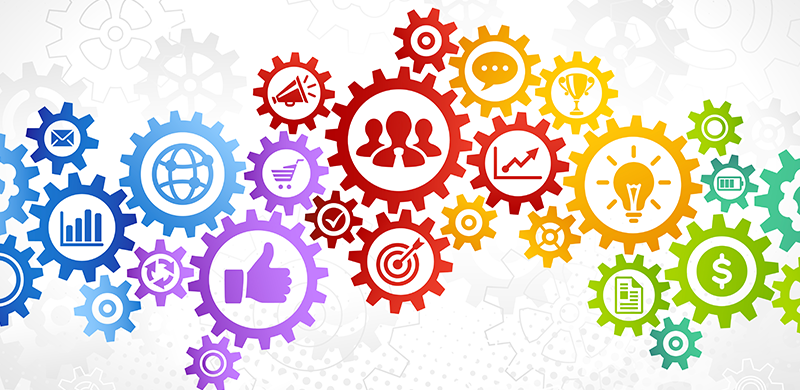 Для успешной реализации предлагаемого бюджета на 2020 год и плановый период 2021 и 2022 годов необходимы:
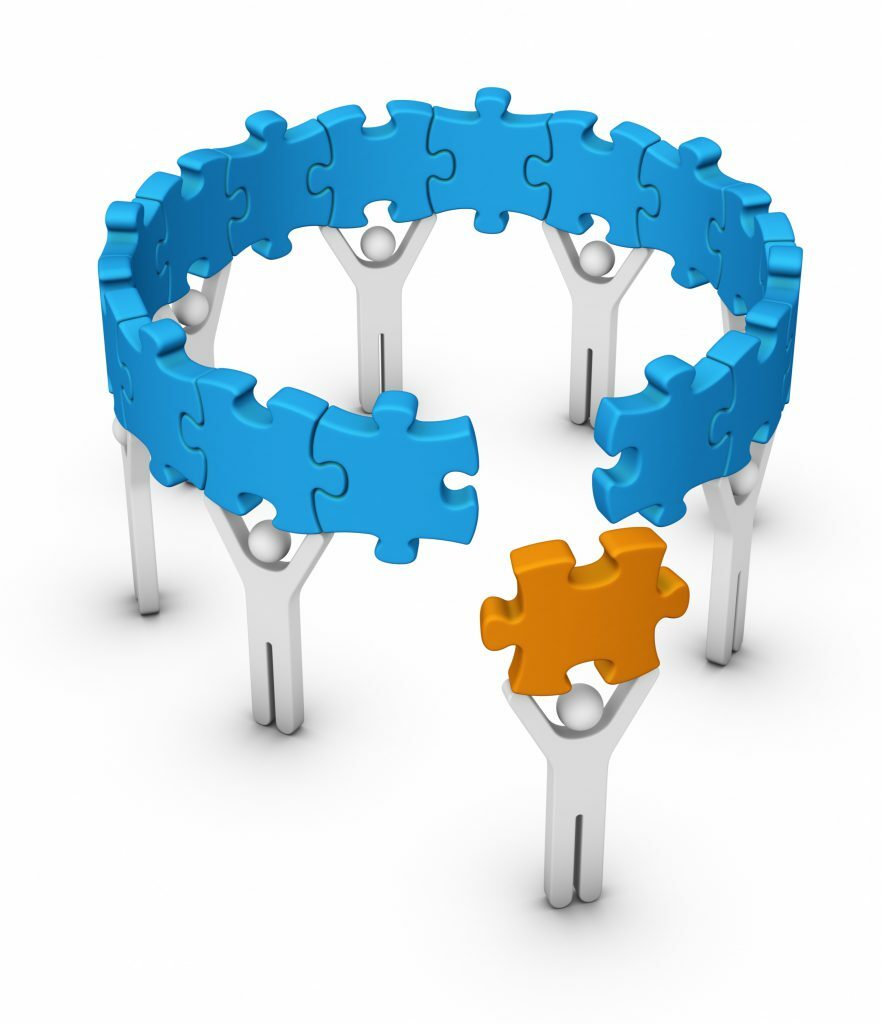 мобилизация всех возможных доходных источников
самое рачительное отношение к каждому бюджетному рублю
высокая ответственность всех причастных к управлению и распоряжению финансовыми 
ресурсами района
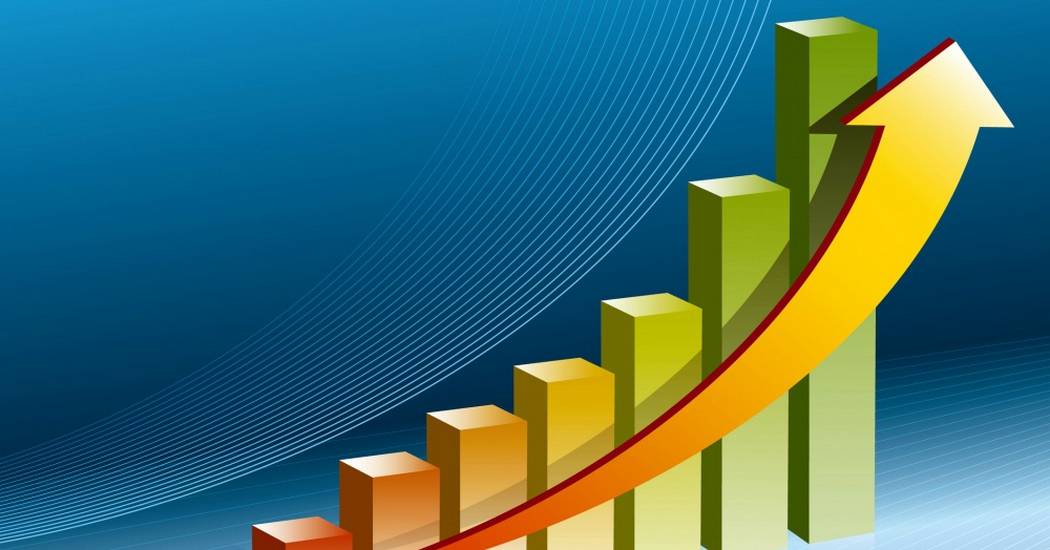 Раздел 1 /   ОСНОВНЫЕ ПОКАЗАТЕЛИ 
социально-экономического развития Курского муниципального района Ставропольского края *
* В соответствии с прогнозом социально-экономического развития Курского муниципального района Ставропольского края на 2020 год и период 2021  и 2022 годов, утвержденного постановлением администрации Курского муниципального района  Ставропольского края от 28 октября 2019 г. № 609
ЧИСЛЕННОСТЬ НАСЕЛЕНИЯ
тыс. человек
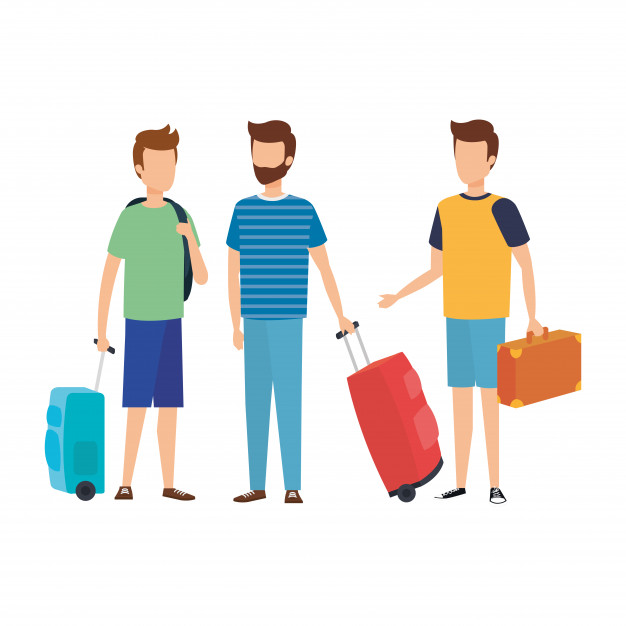 ДЕМОГРАФИЯ
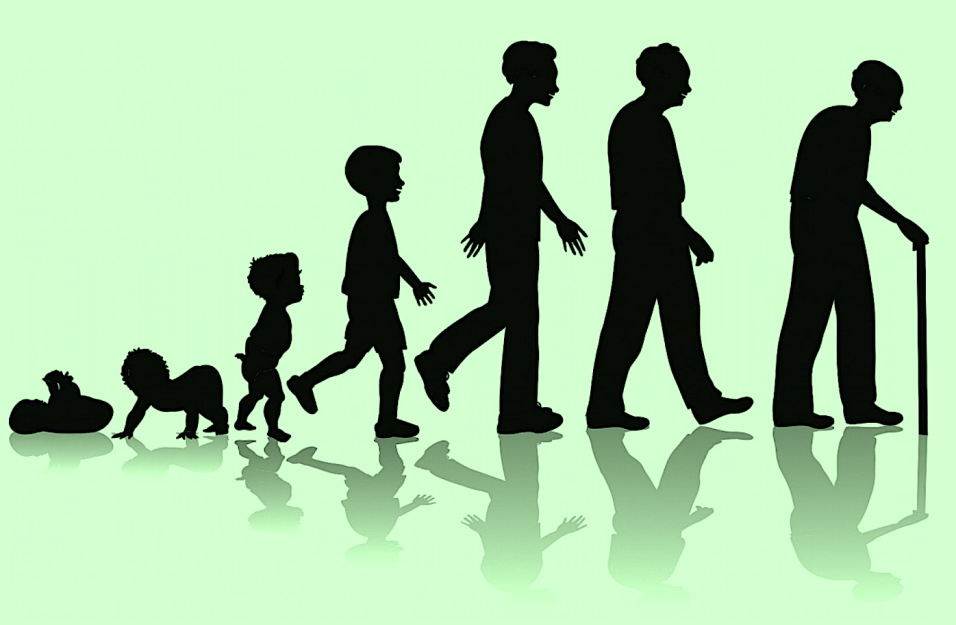 СЕЛЬСКОЕ ХОЗЯЙСТВО
млн. рублей
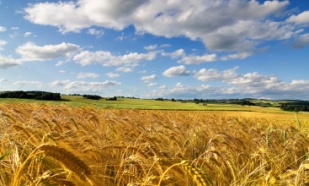 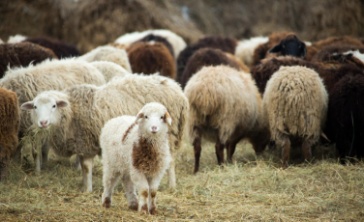 ПРОИЗВОДСТВО ВАЖНЕЙШИХ ВИДОВ ПРОДУКЦИИ
тыс. тонн
тыс. тонн
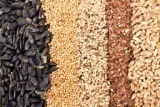 СТРОИТЕЛЬСТВО
тыс. кв. м.
млн. руб.
ОБОРОТ РОЗНИЧНОЙ ТОРГОВЛИ
млн. руб.
МАЛОЕ И СРЕДНЕЕ ПРЕДПРИНИМАТЕЛЬСТВО
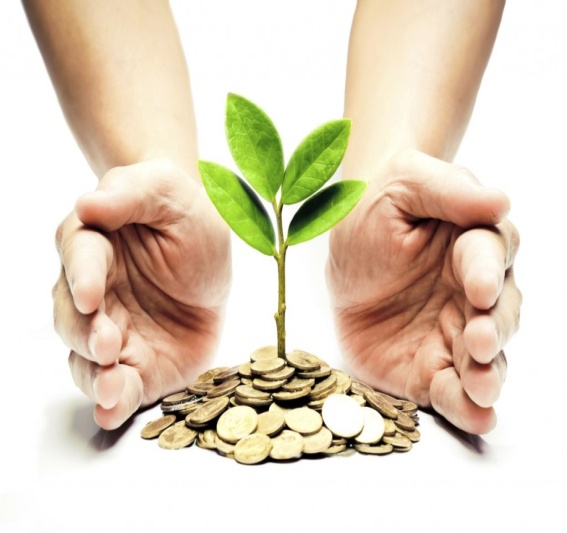 ТРУД И ЗАНЯТОСТЬ
млн. рублей
тыс. рублей в месяц
тыс. человек
%
ДЕНЕЖНЫЕ ДОХОДЫ И РАСХОДЫ НАСЕЛЕНИЯ
млн. рублей
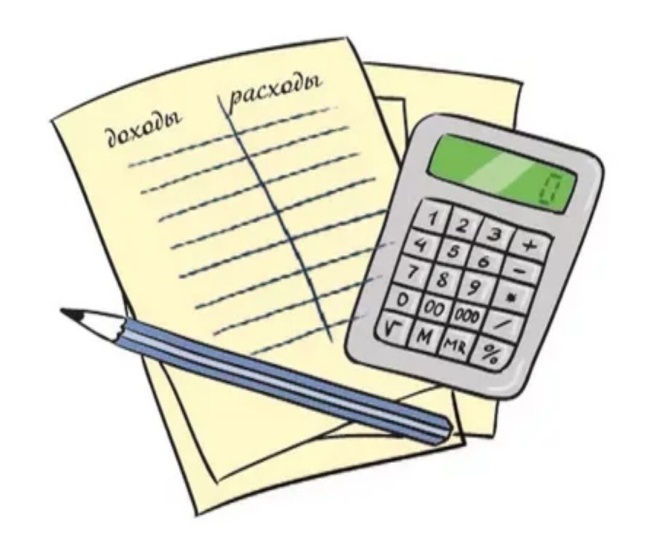 ВЕЛИЧИНА ПРОЖИТОЧНОГО МИНИМУМА 
(в среднем на душу населения)
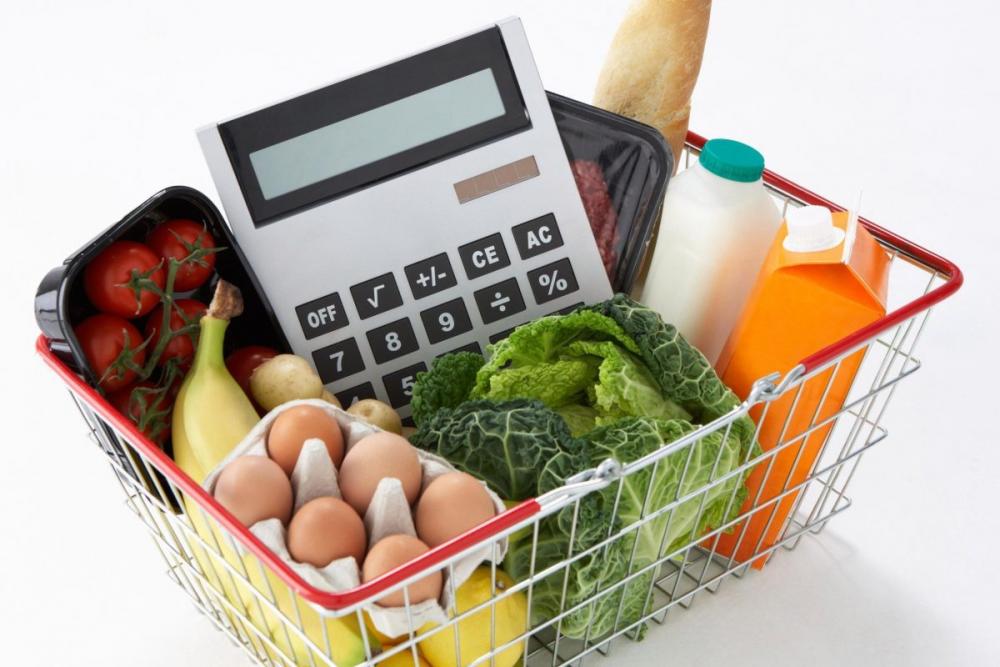 ОБЕСПЕЧЕННОСТЬ
единиц
человек
человек
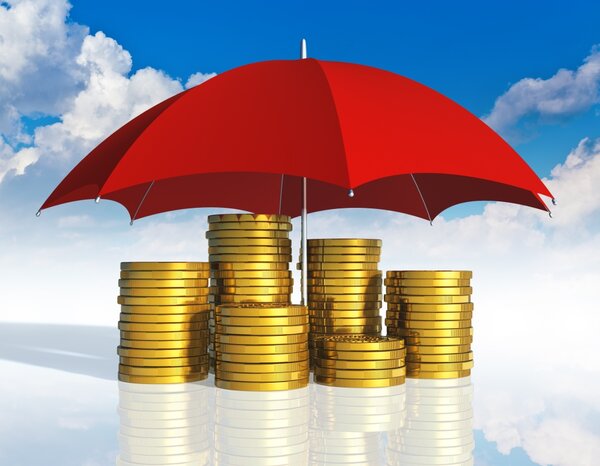 Раздел 2 / ОСНОВНЫЕ ХАРАКТЕРИСТИКИ БЮДЖЕТА КУРСКОГО МУНИЦИПАЛЬНОГО РАЙОНА
тыс. руб.
ОСНОВНЫЕ ПАРАМЕТРЫ ПРОЕКТА БЮДЖЕТА В СРАВНЕНИИ ПО ГОДАМ
СТРУКТУРА  КОНСОЛИДИРОВАННОГО БЮДЖЕТА КУРСКОГО РАЙОНА
500 Совет КМР СК
 501 Администрация КМР СК
 504 Финансовое управление АКМР СК
 506 Отдел образования АКМР СК
 507 МКУ культуры «Управление культуры» КМР СК
 509 Управление труда и социальной защиты населения АКМР СК
511 МКУ «Комитет по физической культуре и спорту» КМР СК
 522 МКУ «Центр по работе с молодежью» КМР СК 
 531 Отдел сельского хозяйства и охраны окружающей среды АКМР СК
бюджет муниципального района
КОНСОЛИДИРОВАННЫЙ БЮДЖЕТ КУРСКОГО РАЙОНА
бюджеты сельских поселений (201)
МО Балтийского с/с
МО Галюгаевского с/с
МО Кановского с/с
МО Курского с/с
МО Мирненского с/с
МО Полтавского с/с
Ростовановский с/с
МО Рощинского с/с
МО Русского с/с
МО Серноводского с/с
МО ст.Стодеревской
МО с.Эдиссия
Принятые решения муниципальных образований Курского района 
Ставропольского края на 2020 год
На основании Закона Ставропольского края от 13.12.2019 г. № 95-кз  «О бюджете Ставропольского края на 2020 год и плановый период 2021 и 2022 годов», в проекты решений муниципальных образований Курского района Ставропольского края внесены следующие изменения:
  Галюгаевскому сельсовету  на проведение ремонта, восстановление и реставрация наиболее значимых и находящихся в неудовлетворительном  состоянии воинских захоронений, памятников и мемориальных комплексов, увековечивающих память погибших в годы Великой Отечественной войны)  + 5 430,41 тыс. рублей;
Русскому сельсовету на  обеспечение комплексного развития сельских территорий + 2 000,00 тыс. рублей; на осуществление дорожной деятельности в отношении автомобильных дорог общего пользования, а также капитального ремонта и ремонта дворовых территорий многоквартирных домов, проездов к дворовым территориям многоквартирных домов населенных пунктов + 2 139,89 тыс. рублей;
 Серноводскому сельсовету на проведение капитального ремонта зданий и сооружений муниципальных учреждений культуры + 3 822,40 тыс. рублей.
ОСНОВНЫЕ ХАРАКТЕРИСТИКИ КОНСОЛИДИРОВАННОГО БЮДЖЕТА КУРСКОГО РАЙОНА
тыс. руб.
ОСНОВНЫЕ ПАРАМЕТРЫ КОНСОЛИДИРОВАННОГО  БЮДЖЕТА В СРАВНЕНИИ ПО ГОДАМ
* бюджеты сельских поселений принимаются на один финансовый год, для прогноза использованы данные министерства финансов
ОСНОВНЫЕ ХАРАКТЕРИСТИКИ БЮДЖЕТОВ МУНИЦИПАЛЬНЫХ ОБРАЗОВАНИЙ КУРСКОГО РАЙОНА
Структура доходов бюджетов муниципальных образований Курского района
Раздел 3  /Доходы
ДИНАМИКА РОСТА ДОХОДОВ БЮДЖЕТА КУРСКОГО МУНИЦИПАЛЬНОГО РАЙОНА
тыс. руб.
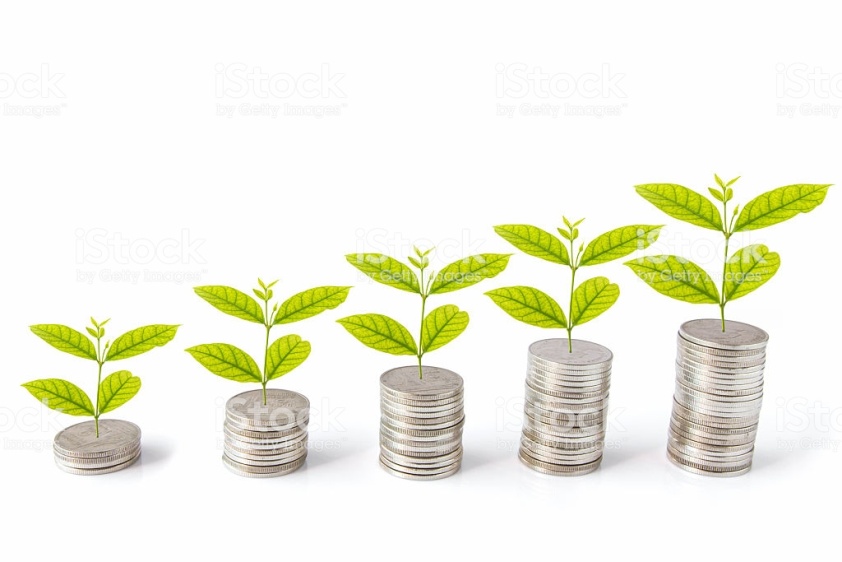 Общий объем доходов местного бюджета на 2020 год планируется  в сумме 1 486 742,07тыс. рублей, в том числе налоговые и неналоговые доходы -  222 896,22 тыс. рублей и безвозмездные поступления 1 263 845,85 тыс. рублей. В 2021 году прирост поступлений налоговых и неналоговых доходов в местный бюджет к показателям  2019 года прогнозируется на 13 179,40 тыс. рублей. В 2022 году этот прирост должен составить 16 564,68 тыс. руб. Доля налоговых и неналоговых доходов в общем объеме доходов местного бюджета 2020 года составит 15,0 процента.
ДОХОДЫ БЮДЖЕТА ПО ВИДАМ ДОХОДОВ
тыс.руб.
ДИНАМИКА И СТРУКТУРА ДОХОДОВ БЮДЖЕТА КУРСКОГО МУНИЦИПАЛЬНОГО РАЙОНА 
ПО БЕЗВОЗМЕЗДНЫМ ПОСТУПЛЕНИЯМ В 2020-2022 ГОДАХ
тыс. руб.
Безвозмездные поступления в местном бюджете на 2020 год предусмотрены в объеме 1 263 845,85тыс. рублей, что выше уровня 2019 года на 15,3 процента или 167 799,11 тыс. рублей в абсолютной сумме. 

Дополнительно в местном бюджете на 2020 год учтены такие межбюджетные трансферты как:
	дотации на поддержку мер по обеспечению сбалансированности бюджетов;
                           субсидии на обеспечение комплексного развития сельских территорий (в рамках  мероприятий «Современный облик сельских территорий»);
	субсидии на создание дополнительных мест для детей в возрасте от 1,5 до 3 лет в образовательных организациях, осуществляющих образовательную деятельность по образовательным программам дошкольного образования;
	прочие субсидии на обеспечение деятельности центров образования цифрового и гуманитарного профилей;
	прочие субсидии на проведение антитеррористических мероприятий в муниципальных образовательных организациях;
	прочие субсидии проведение информационно-пропагандистских мероприятий, направленных на профилактику идеологии терроризма;
	субвенции на выполнение передаваемых полномочий субъектов Российской Федерации (ежегодная денежная выплата гражданам Российской Федерации, родившимся на территории Союза Советских Социалистических Республик, а также на иных территориях, которые на дату начала Великой Отечественной войны входили в его состав, не достигшим совершеннолетия на 3 сентября 1945 года и постоянно проживающим на территории Ставропольского края);
	субвенции на осуществление ежемесячной выплаты в связи с рождением (усыновлением) первого ребенка;
	субвенции на стимулирование развития приоритетных подотраслей агропромышленного комплекса и развитие малых форм хозяйствования.
СТРУКТУРА БЕЗВОЗМЕЗДНЫХ   ПОСТУПЛЕНИЙ НА 2020 год
дотация на сбалансированность
субсидии
тыс. руб.
22 767,00 
    1,8%
38 185,10
      3,0%
417 348,00
     33,0%
1 042,93
783 986,92
      62,0%
субвенции
515,90
иные МБТ
1 558,83
В составе иных межбюджетных трансфертов учтены следующие средства на: 
 содержание депутатов Государственной Думы и членов Совета Федерации и их помощников  - 1 042,93 тыс. рублей;
 передаваемые полномочия из бюджетов поселений на содержание контрольно счетного органа  - 515,90 тыс. рублей.
Раздел 4 /  РАСХОДЫ БЮДЖЕТА КУРСКОГО МУНИЦИПАЛЬНОГО РАЙОНА В 2017-2022 ГОДАХ
тыс. руб.
При формировании объема бюджетных ассигнований на 2020 год  учтены следующие общие для всех главных распорядителей средств местного бюджета подходы. За базовые объемы бюджетных ассигнований для формирования объемов действующих обязательств приняты показатели решения совета Курского муниципального района Ставропольского края от 07 декабря 2018 г. №97 «О бюджете Курского муниципального района Ставропольского края на 2019 год и плановый период 2020 и 2021 годов» (далее - базовые показатели).
     Планирование бюджетных ассигнований за счет субсидий, субвенций, доходов от оказания платных услуг и других целевых поступлений от других бюджетов бюджетной системы осуществляется отдельно по каждому источнику поступления доходов и направлению расходов. Объем планируемых расходов соответствует прогнозу поступления доходов.
 Расходы местного бюджета на 2020 год планируются в сумме 1 486 742,07 тыс. рублей, что на 182 105,50 тыс. рублей больше первоначального объема расходов текущего года. Структура местного бюджета остается социально ориентированной: расходы социальных отраслей составляют 81,9 процента в общих расходах, целый ряд направлений планируется с ростом.
ФУНКЦИОНАЛЬНАЯ СТРУКТУРА РАСХОДОВ БЮДЖЕТА НА 2020 ГОД
РАСХОДЫ бюджета Курского муниципального района на 2020 год 
и плановый период  2021 и 2022 годов сформированы с учетом следующих показателей:
Увеличатся расходы на:
  расчетные показатели в части оплаты труда работников бюджетной сферы, которые не попадают под действие указов Президента Российской Федерации на 2 029,81 тыс. рублей;
обеспечение выплаты минимального размера оплаты труда с 01.01.2020 года в размере 12 130 рублей в месяц на 11 502,56 тыс. рублей;
  расчетные показатели в части обеспечения выплаты работникам организаций, финансируемых из местных бюджетов, во исполнение постановления Конституционного Суда Российской Федерации от 11 апреля 2019 года № 17-П «По делу о проверке конституционности положений статьи 129, частей первой и третьей статьи 133, а также частей первой, четвертой и одиннадцатой статьи 133.1 Трудового кодекса Российской Федерации в связи с жалобой» на 7 806,12 тыс. рублей.
      Изменяются расчетные показатели на содержание новой сети, вводимой в 2020 году, по решениям межведомственной бюджетной комиссии, принятым по результатам сверки исходных данных, расходы на содержание многофункционального передвижного культурного центра - автоклуба по МКУ «Межпоселенческий районный Дом культуры» на 1 231,20 тыс. рублей. 
      В связи с планируемой централизацией службы администрирования региональной автоматизированной информационной системы поддержки деятельности многофункциональных центров предоставления государственных и муниципальных услуг в Ставропольском крае, в расчетных показателях на 2020 год и плановый период 2021 и 2022 годов учтено уменьшение затрат на оплату труда с начислениями в соответствии с планируемым уменьшением штатной численности многофункциональных центров. Объемы средств, на которые изменяются расчетные показатели составляют 427,72 тыс. рубля.
      В безусловном порядке планируется обеспечить выплату зарплаты в учреждениях бюджетной сферы  с учетом уже достигнутого уровня по категориям работников, предусмотренного майскими указами Президента Российской Федерации 2012 года, а также социальных выплат и мер социальной поддержки педагогических работников на уровне текущего года. 
Расходы на оплату труда работников бюджетной сферы, которые не попадают под действие указов Президента Российской Федерации 2012 года, рассчитаны на 2020 год и плановый период 2021 и 2022 годов с учетом индексации их фондов на оплату труда:
	с 01 октября 2019 - на 4,3 процента;
	с 01 октября 2020 - на 3,8 процента;
	с 01 октября 2021 - на 4,0 процента;
	с 01 октября 2022 - на 4,0 процента.
      Расходы на оплату труда:
  депутатов, членов выборных органов местного самоуправления, выборных должностных лиц местного самоуправления, осуществляющих свои полномочия на постоянной основе, муниципальных служащих муниципальной службы, планируются с учетом размеров должностных окладов, утвержденных постановлением Правительства Ставропольского края от 21 октября 2009 г. № 267-п «О нормативах формирования расходов на содержание органов местного самоуправления муниципальных образований Ставропольского края»; 
  работников, замещающих должности, не являющиеся должностями муниципальной службы, планируются с учетом размеров должностных окладов, утвержденных постановлением Губернатора Ставропольского края от 18 ноября 2005 г. № 680 «Об оплате труда работников государственных органов Ставропольского края, замещающих должности, не являющиеся должностями государственной гражданской службы Ставропольского края»;
  работников, переведенных на новые системы оплаты труда и осуществляющих профессиональную деятельность по профессиям рабочих, планируются с учетом размеров должностных окладов, утвержденных постановлением Правительства Ставропольского края от 18 марта 2009 г. № 81-п «О введении новых систем оплаты труда работников органов государственной власти (государственных органов) Ставропольского края, осуществляющих профессиональную деятельность по профессиям рабочих».
     При определении размера фонда оплаты труда на 2020 год и плановый период тарифы страховых взносов на заработную плату сохраняются на уровне 2019 года - 30,2 процента.
Расходы на 2020 год и плановый период 2021 и 2022 годов на выплату компенсации стоимости санаторной путевки депутатам, членам выборных органов местного самоуправления, выборным должностным лицам местного самоуправления, осуществляющим свои полномочия на постоянной основе, муниципальным служащим муниципальной службы в Ставропольском крае планируются на уровне 2019 года.
     Объем бюджетных ассигнований на предоставление мер социальной поддержки по оплате жилья, коммунальных услуг или отдельных их видов работникам муниципальных учреждений культуры, искусства и кинематографии, работающим и проживающим в сельской местности, формируется исходя из:
  численности получателей указанных мер социальной поддержки по данным отчетов на 01 апреля 2019 года;
  расчетного размера ежемесячной денежной выплаты работникам муниципальных учреждений культуры, искусства и кинематографии, установленного на 2020 год - в сумме 771,20 рубля, на 2021 год -786,70 рубля, на 2022 год - 818,17 рубля;
  необходимости обеспечения расходов, связанных с перечислением, зачислением и доставкой ежемесячной денежной выплаты получателям мер социальной поддержки (в пределах 1,5 процента размера ежемесячной денежной выплаты). 
     Расходы на оплату коммунальных услуг сформированы на 2020 и 2021 годы на базовом уровне, на 2022 год - с учетом прогнозируемого роста тарифов на 1,5 процента.
В проекте бюджета Курского муниципального района на 2020 год учтены средства на софинансирование расходов:

 на  комплектование книжных фондов библиотек в сумме 464,00 тыс. рублей;
на проведение информационно-пропагандистских мероприятий, направленных на профилактику идеологии терроризма в сумме 5,26 тыс. рублей; 
на проведение работ по замене оконных блоков в муниципальных образовательных организациях района в сумме 140,11 тыс. рублей; 
на проведение работ по ремонту кровель в муниципальных общеобразовательных организациях  района в сумме  950,37тыс. рублей; 
на благоустройство территорий муниципальных общеобразовательных организаций района в сумме 706,83 тыс. рублей; 
на создание в муниципальных общеобразовательных организациях района условий для занятий физической культурой и спортом в сумме 125,24 тыс. рублей (ремонт спортивного зала и создание спортивного клуба в МКОУ СОШ № 20 х. Бугулов); 
проведение антитеррористических мероприятий в муниципальных образовательных организациях в сумме 30,00 тыс. рублей;
на обеспечение деятельности центров образования цифрового и гуманитарного 
профилей в сумме 123,59 тыс. рублей;
капитальный ремонт и ремонт автомобильных
 дорог общего пользования местного значения 
в муниципальных районах и сельских 
поселениях в сумме 213,40 тыс. рублей; 
обеспечение комплексного развития сельских 
территорий в сумме 333,10 тыс. рублей.
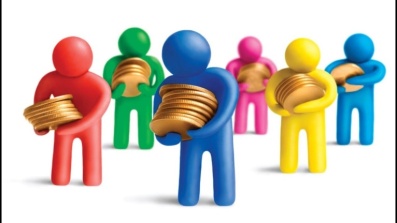 ФУНКЦИОНАЛЬНАЯ СТРУКТУРА РАСХОДОВ
 БЮДЖЕТА КУРСКОГО МУНИЦИПАЛЬНОГО РАЙОНА В 2018-2022 ГОДАХ
НАЦИОНАЛЬНЫЕ ПРОЕКТЫ ПЛАНИРУЕМЫЕ К РЕАЛИЗАЦИИ В 2020-2022 ГОДАХ НА ТЕРРИТОРИИ КУРСКОГО МУНИЦИПАЛЬНОГО РАЙОНА
тыс. руб.
Раздел 5 /  РАСХОДЫ БЮДЖЕТА КУРСКОГО МУНИЦИПАЛЬНОГО РАЙОНА 
НА ФИНАНСОВОЕ ОБЕСПЕЧЕНИЕ ОТРАСЛЕЙ СОЦИАЛЬНОЙ-КУЛЬТУРНОЙ СФЕРЫ В 2018-2022 ГОДАХ
тыс. руб.
85,5%
83,2%
84,9%
74,0%
81,9%
Что включают в себя отрасли социальной сферы?
РАСХОДЫ 
бюджета Курского муниципального района на ОБРАЗОВАНИЕ в 2018-2022 годах
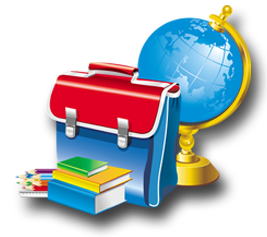 РАСХОДЫ 
бюджета Курского муниципального района на СОЦИАЛЬНОЮ ПОЛИТИКУ в 2018-2022 годах
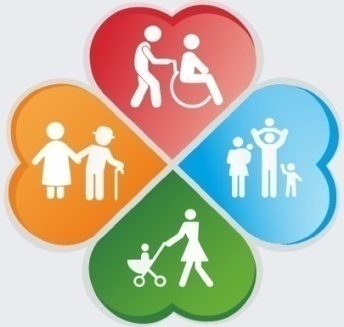 РАСХОДЫ 
бюджета Курского муниципального района на КУЛЬТУРУ И КИНЕМАТОГРАФИЮ в 2018-2022 годах
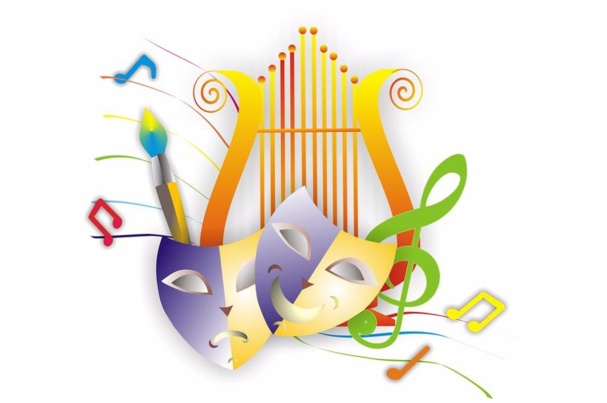 РАСХОДЫ 
бюджета Курского муниципального района на ФИЗИЧЕСКУЮ КУЛЬТУРУ  И СПОРТ в 2018-2022 годах
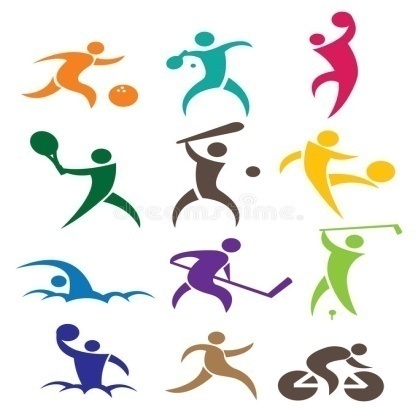 ОБРАЗОВАНИЕ
СОЦИАЛЬНАЯ ПОЛИТИКА
КУЛЬТУРА, КИНЕМАТОГРАФИЯ
ФИЗИЧЕСКАЯ КУЛЬТУРА И СПОРТ
Раздел 6 /  РАСХОДЫ БЮДЖЕТА КУРСКОГО МУНИЦИПАЛЬНОГО РАЙОНА НА 2018-2022 ГОДЫ НА ПЕРЕДАННЫЕ ПОЛНОМОЧИЯ ЗА СЧЕТ КРАЕВОГО И ФЕДЕРАЛЬНОГО  БЮДЖЕТОВ
Оплата труда работников бюджетной сферы 
в 2020 году и плановом периоде 2021 и 2022 годов
Раздел 7 /
Расходы на повышение заработной платы работникам муниципальных учреждений культуры, педагогическим работникам муниципальных организаций дополнительного образования детей (в сфере образования, культуры, физической культуры и спорта), подпадающих под действие указов Президента Российской Федерации от 7 мая 2012 года № 597 «О мероприятиях по реализации государственной социальной политики», от 1 июня 2012 года № 761 «О национальной стратегии действий в интересах детей на 2012-2017 годы» и от 28 декабря 2012 года № 1688 «О некоторых мерах по реализации государственной политики в сфере защиты детей-сирот и детей, оставшихся без попечения родителей», предусмотрены с учетом сохранения достигнутых в 2018 году соотношений их заработной платы к показателю среднемесячной начисленной заработной платы наемных работников в организациях, у индивидуальных предпринимателей и физических лиц (среднемесячный доход от трудовой деятельности), ежегодно с 01 января 2020-2022 годов исходя из значения среднемесячного дохода от трудовой деятельности в 2020 году – 25 697,00 рубля, в 2021-2022 годах – 26 956,20 рубля)
Повышение оплаты труда работников государственных и муниципальных учреждений
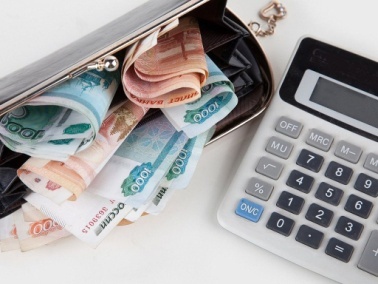 Расходы на выплату заработной платы работникам организаций, финансируемых из местных бюджетов, предусматриваются в расчетных показателях на 2020 год и плановый период 2021 и 2022 годов исходя из обеспечения минимального размера оплаты труда 12 130 рублей в месяц.
Средства на оплату труда категорий работников бюджетной сферы, которые не попадают под действие указов Президента Российской Федерации от 7 мая 2012 года № 597 «О мероприятиях по реализации государственной социальной политики», от 1 июня 2012 года № 761 «О Национальной стратегии действий в интересах детей на 2012-2017 годы», от 28 декабря 2012 года № 1688 «О некоторых мерах по реализации государственной политики в сфере защиты детей-сирот и детей, оставшихся без попечения родителей» (далее – прочие категории работников), рассчитаны на 2020 год и плановый период 2021 и 2022 годов с учетом индексации их фондов на оплату труда: с 01 октября 2019 года на 4,3 процента, с 01 октября 2020 года – на 3,8 процента, с 01 октября 2021 года – на 4,0 процента, с 01 октября 2022 года – на 4,0 процента.
Прочий персонал
3,8%
4,0%
4,0%
1 октября 2020 года
1 октября 2021 года
1 октября 2022 года
Раздел 8 /                                ПОДДЕРЖКА  МЕСТНЫХ  ИНИЦИАТИВ
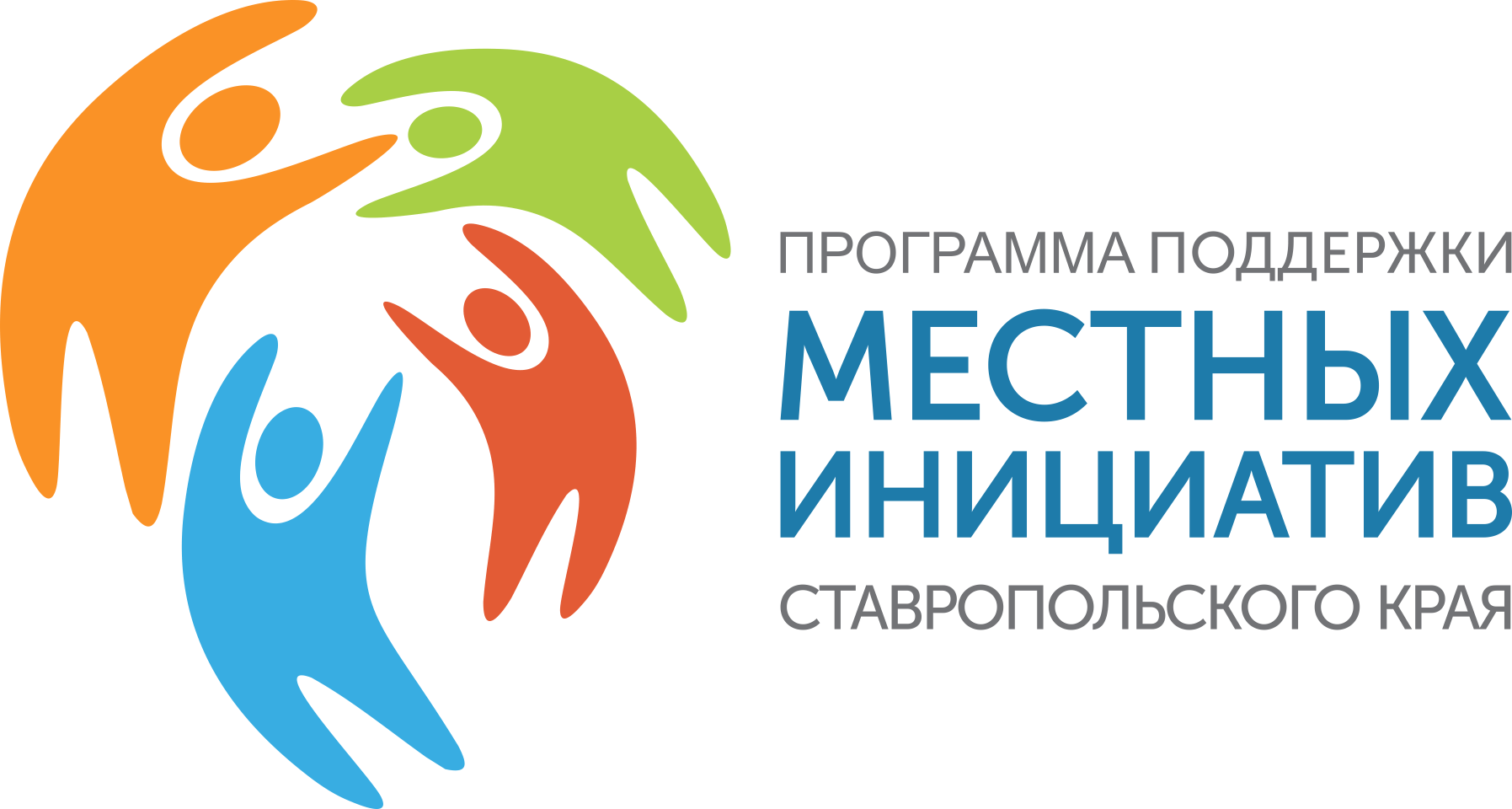 Старт проекту поддержки местных инициатив в Ставропольском крае был дан в 2007 году. В качестве пилотных регионов были выбраны восточные территории нашего края, т. е. и наш район тоже. 
    Благодаря этому проекту люди получают возможность сами сказать, какая проблема на территории их населённого пункта является наиболее острой и наболевшей. Это достаточно небольшие вопросы, но очень важные, с ними люди сталкиваются каждый день. Это и благоустройства парковой зоны, и строительство спортивных площадок, и необходимость в освещении, отсутствие тротуаров и многое другое.
ОСНОВНАЯ ИДЕОЛОГИЯ ПРОГРАММЫ ПОДДЕРЖКИ МЕСТНЫХ ИНИЦИАТИВ – ИНИЦИАТИВА САМИХ ГРАЖДАН
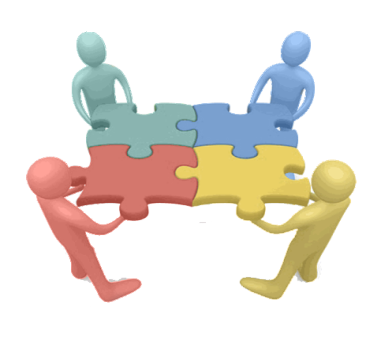 Бюджет края
Население
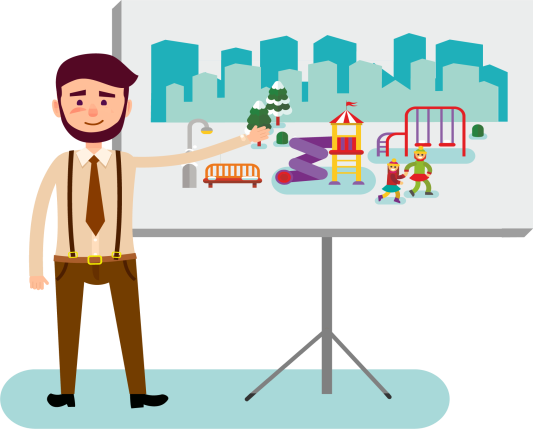 Бюджет поселения
Организации
Реализация проектов развития территорий муниципальных образований, 
основанных на местных инициативах в 2018-2020 годах
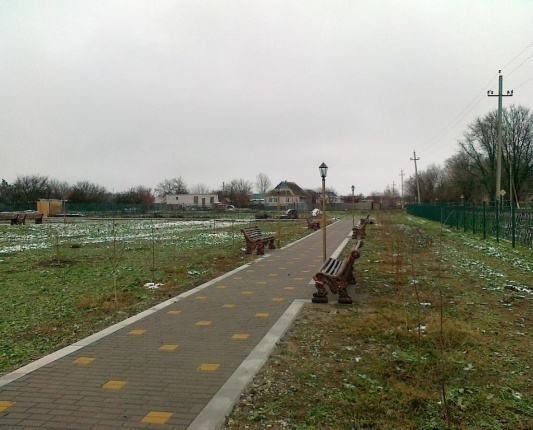 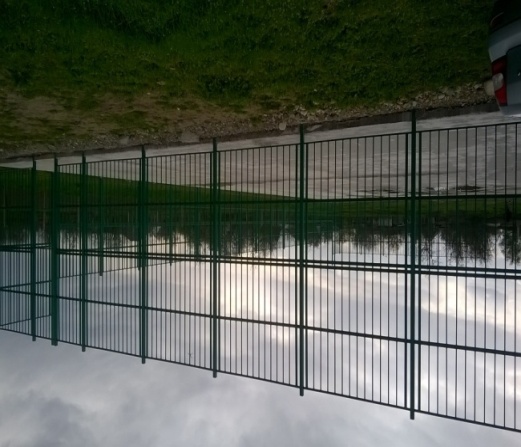 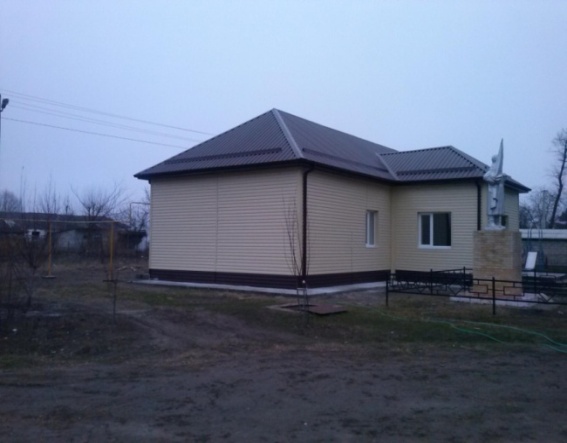 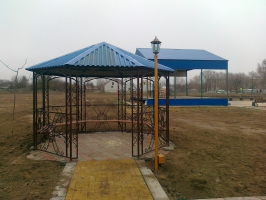 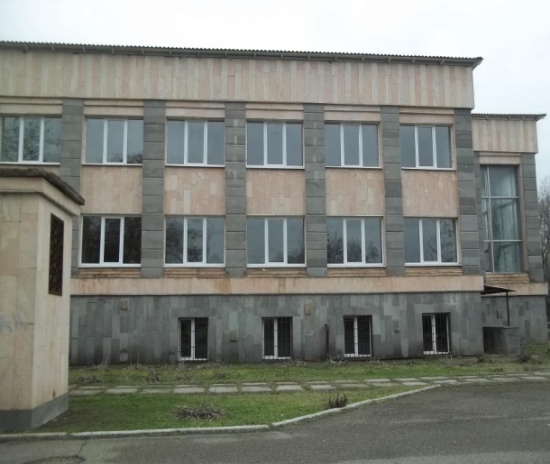 Раздел 9 /                            ОБЕСПЕЧЕНИЕ  ЖИЛЬЕМ  МОЛОДЫХ  СЕМЕЙ
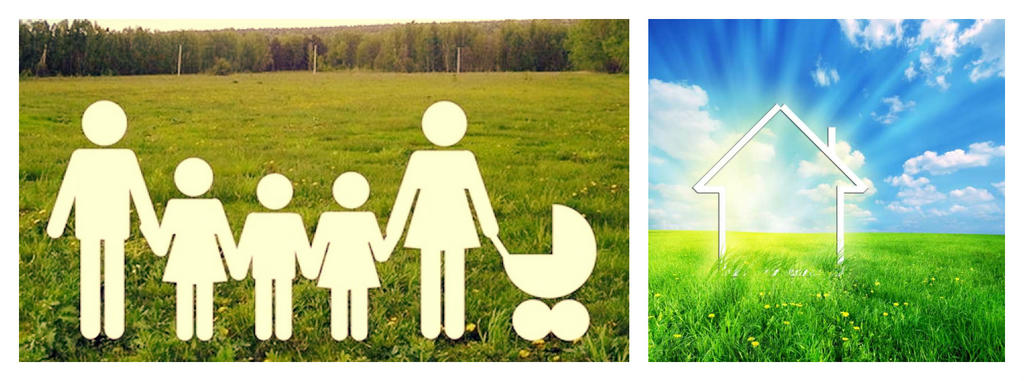 Раздел 10 /                               ДОРОЖНЫЙ ФОНД (дорожное хозяйство)
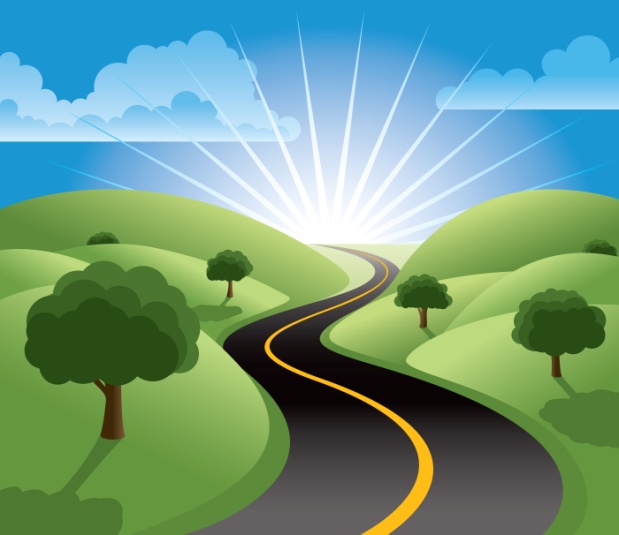 По отрасли «Дорожное хозяйство (дорожные фонды)» в бюджетах муниципальных образований предусматриваются расходы на осуществление дорожной деятельности в рамках муниципальных дорожных фондов в размере не менее прогнозируемого объема доходов от акцизов на автомобильный бензин, прямогонный бензин, дизельное топливо, моторные масла для дизельных и (или) карбюраторных (инжекторных) двигателей, производимые на территории Российской Федерации, подлежащих зачислению в бюджеты муниципальных образований, а также иных доходов, определенных нормативными правовыми актами муниципальных образований о создании муниципальных дорожных фондов.
Раздел 11 /                                               БЮДЖЕТНАЯ  УСТОЙЧИВОСТЬ
Одним из основных направлений совершенствования межбюджетных отношений и межбюджетного регулирования в Ставропольском крае является обеспечение сбалансированности местных бюджетов и финансовой самостоятельности муниципальных образований края.
     В 2020 году объем межбюджетных трансфертов из бюджета Ставропольского края консолидированному бюджету Курского района Ставропольского края составит  1 337 015,00 тыс. рублей, что на  227 669,61 тыс. рублей больше чем в уточненном плане на 2019 год.
Основную часть в структуре межбюджетных трансфертов консолидированного бюджета Курского района Ставропольского края на 2020 год составляют субвенции -   65,9%, дотации – 27,3%, субсидии – 6,7%, иные МБТ – 0,1%. Объем дотаций в 2020 году по сравнению с 2019 годом  увеличится на  115 956,0 тыс. рублей или на 52,4%.
    В связи с тем, что муниципальные образования края значительно различаются по уровню экономического развития, наличию промышленной инфраструктуры и, соответственно, налогового потенциала на своей территории, многие не обладают достаточным объемом бюджетных средств, необходимых для решения вопросов местного значения.   Министерство финансов Ставропольского края  на 2020 год повысило уровень обеспеченности прогнозных расходов местных бюджетов расчетными доходами местных бюджетов до 98,9 %, что выше уровня 2019 года на 2,5 %.
ОБЕСПЕЧЕНИЕ    
УСТОЙЧИВОСТИ    
БЮДЖЕТА
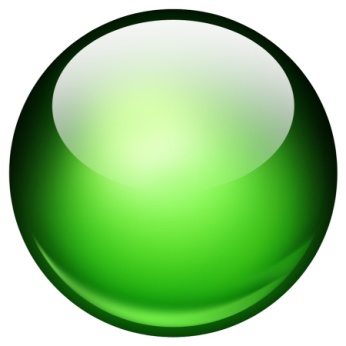 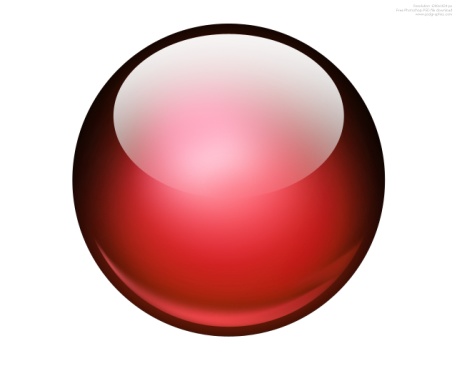 инструменты обеспечения устойчивости бюджета
выделение приоритетных расходов
ужесточением 
бюджетной дисциплины
контроль за использо-ванием  субсидий, 
субвенций и иных МБТ
другие 
меры по рацио-нальному распоряжению имеющимися 
средствами бюджета
БЮДЖЕТНАЯ  ОБЕСПЕЧЕННОСТЬ МУНИЦИПАЛЬНЫХ ОБРАЗОВАНИЙ КУРСКОГО РАЙОНА НА 2020 ГОД
уровень обеспеченности прогнозных расходов местных бюджетов расчетными доходами местных бюджетов в 2019 году – 96,4 %
уровень обеспеченности прогнозных расходов местных бюджетов расчетными доходами местных бюджетов на 2020 год - 98,9 %
Проект  бюджета  сформирован на основе  14 муниципальных программ Курского муниципального района Ставропольского края. Всего на выполнение этих  программ предусмотрено:
тыс. руб.
1 520 189,44
1 408 086,44
1 399 504,45
1 115 852,03
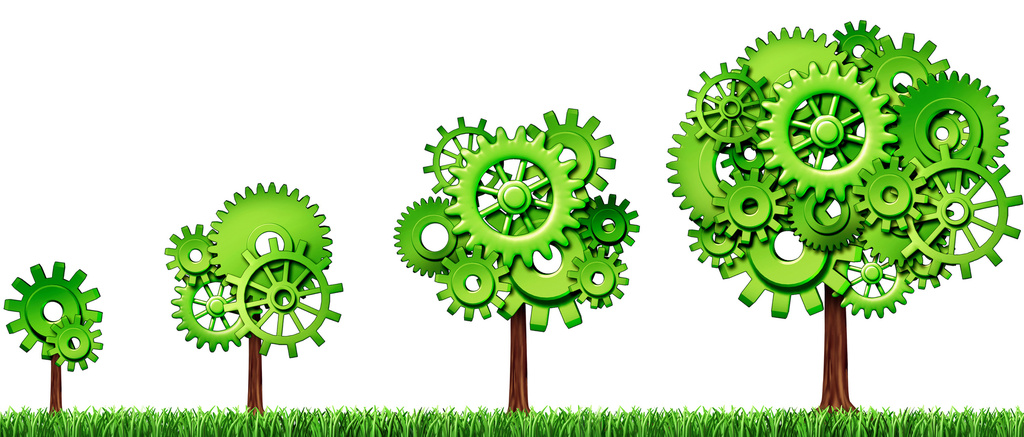 РАСХОДЫ МЕСТНОГО БЮДЖЕТА НА РЕАЛИЗАЦИЮ
 МУНИЦИПАЛЬНЫХ ПРОГРАММ
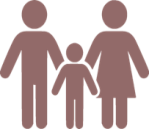 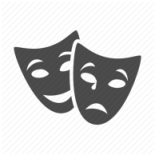 Сведения о расходной части проекта бюджета Курского муниципального района на 2020 год и плановый период 2021 и 2022 годов в сравнении с ожидаемым исполнением за 2019 год (оценка) и отчетом за 2018 год (отчетный финансовый год) 
в разрезе муниципальных программ
Раздел 13 /                                      ДОПОЛНИТЕЛЬНЫЕ СВЕДЕНИЯ
Рейтинг Курского муниципального района Ставропольского края 
по качеству управления бюджетным процессом
На основании приказов министерства финансов Ставропольского края «О результатах оценки качества управления бюджетным процессом в муниципальных районах и городских округах Ставропольского края»:

от 19.04.2016 №72 по итогам 2015 года Курскому муниципальному району присвоена 1 степень качества управления бюджетным процессом, с результатом 78,34 баллов;

 от 28.04.2017 №129 по итогам 2016 года Курскому муниципальному району присвоена 2 степень качества управления бюджетным процессом, с результатом 72,37 баллов;

от 10.10.2018 №257 по итогам 2017 года Курский муниципальный район на 19 месте с результатом 62,61 балла. 

от 31.05.2019 №142 по итогам 2018 года Курский муниципальный район на 30 месте с результатом 56,67 балла.
Подушевые показатели доходов и расходов бюджета и показатели характеризующих результаты использования бюджетных ассигнований в  Курском муниципальном районе
* Данные представлены  только по муниципальному району
Сведения о расходной части проекта бюджета Курского муниципального района на 2020 год и плановый период 2021-2022 годов в сравнении с ожидаемым исполнением за 2019 год (оценка) и отчетом за 2018 год (отчетный финансовый год) 
в разрезе разделов и подразделов
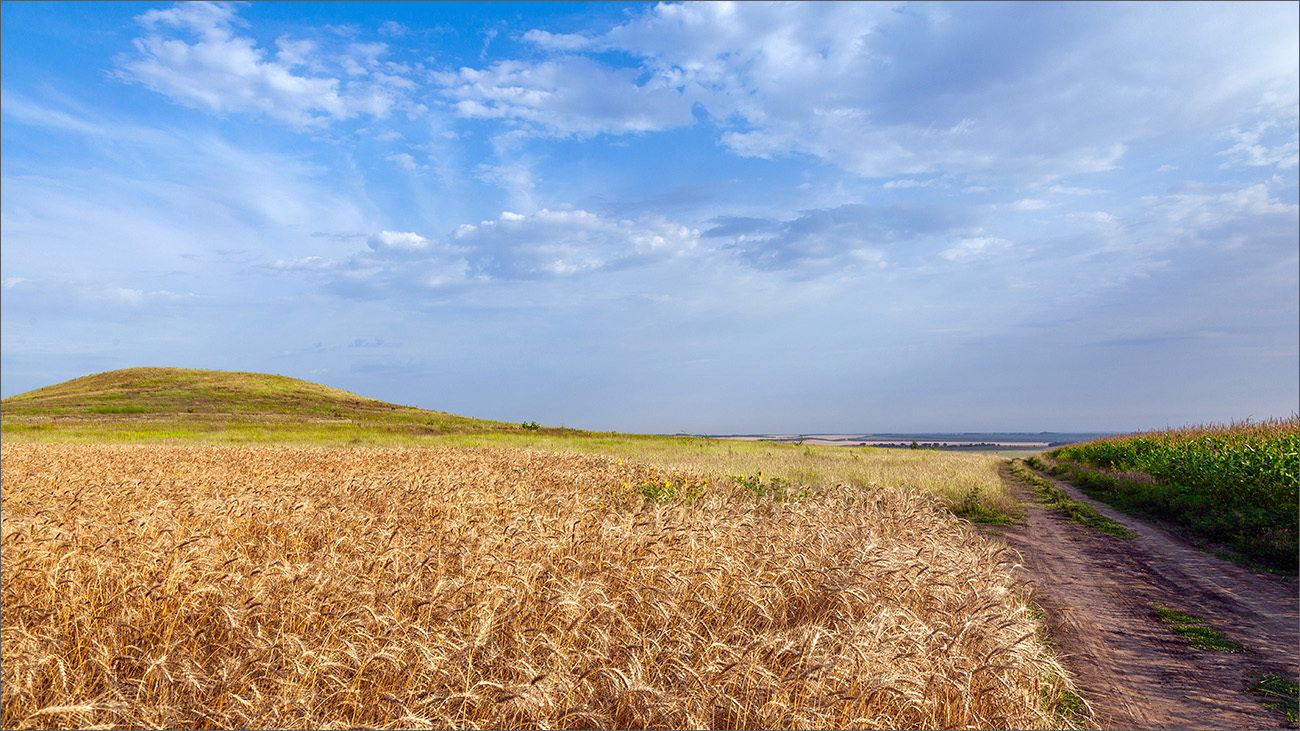 Ку́рский район — территориальная единица (район) и муниципальное образование (муниципальный район) в составе Ставропольского края России.
     Административный центр — станица Курская.
     Расположен в юго-восточной части Ставропольского края. Граничит с Кабардино-Балкарией, Северной Осетией, Чеченской Республикой и Дагестаном
    Реки: Кура, Терек. Терско-Кумский канал.
    В восточной части района — песчаная Ногайская степь
    Район образован 2 января 1935 года. 
    В Курском районе 47 населённых пунктов.
    Курский район относится к зоне рискового земледелия. На его территории выпадает в среднем 330 мм осадков в год. Засуха бывает в среднем 1 раз в 3-5 лет. На 1 января 2019 года в АПК входит 20 сельскохозяйственных предприятий и 90 крестьянско-фермерских хозяйств, которые являются основными производителями сельскохозяйственной продукции района.
     Район располагает сырьевыми ресурсами для производства строительных материалов — в пойме реки Терек, ведется разработка строительного песка — запасы до 60 млн м³. Для изготовления кирпича и самана используются суглинки.
      Район располагает запасами целебной минеральной воды в объёме 18 млн м³
АДМИНИСТРАТИВНО-ПРАВОВОЕ ДЕЛЕНИЕ
В Курский муниципальный район входят 12 муниципальных образований 
со статусом сельских поселений
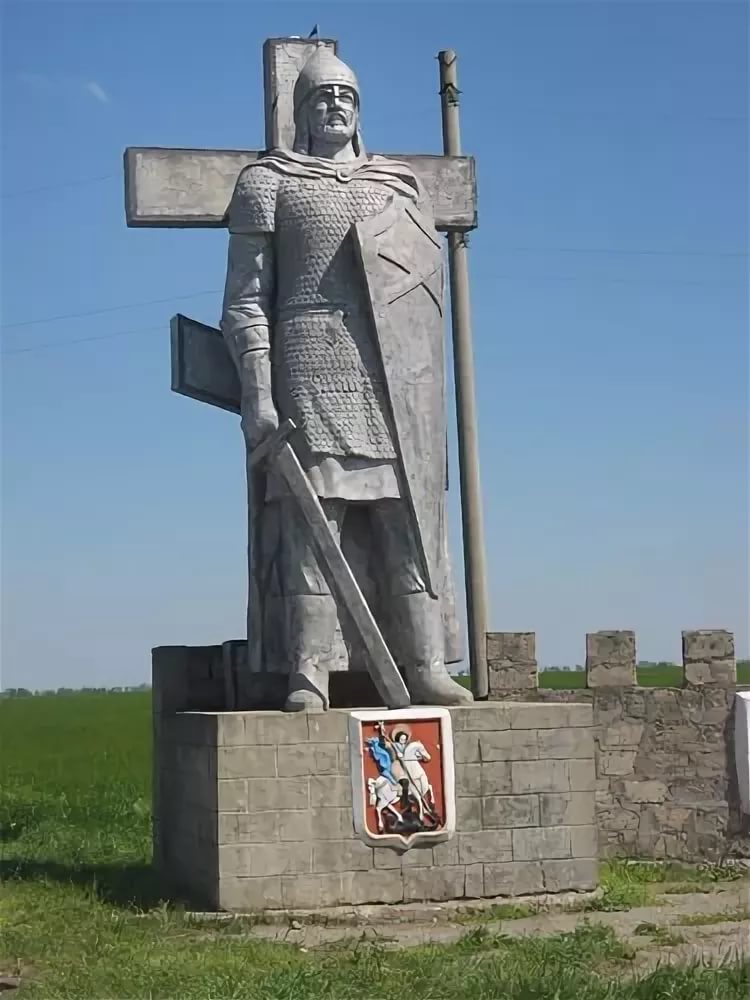 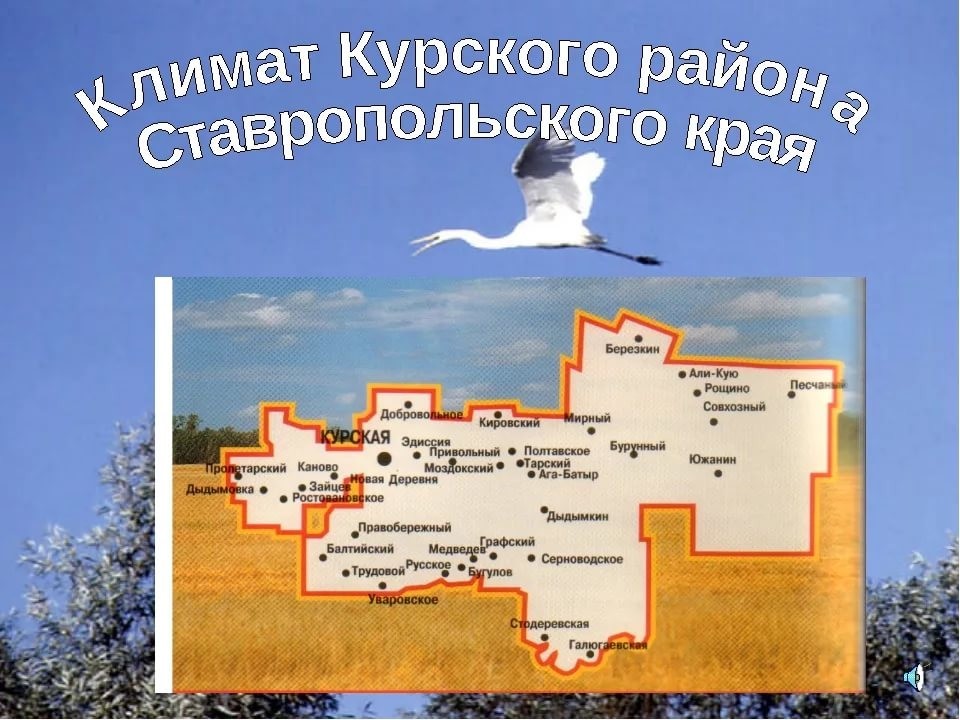 ПОНЯТИЯ И ТЕРМИНЫ
Администраторы доходов бюджета — органы государственной власти и местного самоуправления, осуществляющие в соответствии с законодательством РФ контроль за правильностью исчисления, полнотой и своевременностью уплаты, начисление, учет, взыскание платежей в бюджет, а также имеющие в своем ведении бюджетные учреждения, которым предоставлено право получать доходы от предпринимательской деятельности. 
     Бюджет - форма образования и расходования денежных средств, предназначенных для финансового обеспечения задач и функций государства и местного самоуправления; 
     Бюджетная система - основанная на экономических отношениях и юридических нормах совокупность всех видов бюджетов в стране, имеющих между собой установленные законом взаимоотношения. Единство бюджетной системы основано на взаимодействии бюджетов всех уровней, осуществляемом через использование регулирующих доходных источников, создание целевых и региональных бюджетных фондов, их частичное перераспределение. Это единство реализуется через единую социально-экономическую, включая налоговую, политику.
     Бюджетная система Российской Федерации - основанная на экономических отношениях и государственном устройстве Российской Федерации, регулируемая нормами права совокупность федерального бюджета, бюджетов субъектов Российской Федерации, местных бюджетов и бюджетов государственных внебюджетных фондов.
     Бюджетные ассигнования - бюджетные средства, предусмотренные бюджетной росписью получателю или распорядителю бюджетных средств.
     Бюджетная роспись—  документ, который составляется и ведется главным распорядителем бюджетных средств (главным администратором источников финансирования дефицита бюджета) в соответствии с настоящим Кодексом в целях исполнения бюджета по расходам (источникам финансирования дефицита бюджета).
ПОНЯТИЯ И ТЕРМИНЫ
Бюджетный процесс - регламентируемая нормами права деятельность органов государст­венной власти, органов местного самоуправления и участников бюджетного процесса по составлению и рассмотрению проектов бюджетов, проектов бюджетов государственных внебюджетных фондов, утверждению и исполнению бюджетов и бюджетов государственных внебюджетных фондов, а также по контролю за их исполнением.
     Деньги — особый товар, стихийно выделившийся из товарного мира и выполняющий роль всеобщего эквивалента. Их сущность выражается в функциях меры стоимости, средства обращения, средства накопления и сбережения, средства платежа, мировых денег.      Дефицит бюджет — превышение расходов бюджета над его доходами. 
    Дотации — бюджетные средства, предоставляемые бюджету другого уровня бюджетной системы РФ или юридическому лицу на безвозмездной и безвозвратной основе для покрытия текущих расходов.
      Доходы бюджета — денежные средства, поступающие в безвозмездном и безвозвратном порядке в соответствии с законодательством РФ в распоряжение органов государственной власти РФ, органов государственной власти субъектов РФ и органов местного самоуправления.
     Исполнение бюджета — стадия бюджетного процесса, на которой осуществляется формирование и использование бюджетных средств.
      Исполнение сметы доходов и расходов — комплекс мер, обеспечивающих выполнение плана поступления и расходования денежных средств.
     Консолидированный бюджет — свод бюджетов всех уровней бюджетной системы Российской Федерации на соответствующей территории.
     Местный бюджет — бюджет муниципального образования, формирование, утверждение и исполнение которого осуществляют органы местного управления.
     Налог - обязательный, индивидуально безвозмездный платеж, взимаемый с организаций и физических лиц в форме отчуждения принадлежащих им на праве собственности, хозяйственного ведения или оперативного управления денежных средств, в целях финансового обеспечения деятельности государства и (или) муниципальных образований. Признаки налога: принудительный характер; безвозмездность.
ПОНЯТИЯ И ТЕРМИНЫ
Профицит бюджета — превышение доходов бюджета над его расходами.
     Расходные обязательства — обусловленные законом, иным нормативно-правовым актом, договором или соглашением обязанности Российской Федерации, субъекта Российской Федерации, муниципального образования предоставить физическим и юридическим лицам, органам государственной власти (органам местного самоуправления) средства соответствующего бюджета (государственного внебюджетного фонда, территориального государственного внебюджетного фонда).
     Расходы — затраты организации, приводящие к уменьшению ее средств или увеличению ее обязательств. 
    Расходы бюджета — это затраты, формирующиеся в связи с выполнением государством и органами местного самоуправления своих конституционных и уставных функций.
     Реестр расходных обязательств — свод указанных законов, нормативных правовых актов и договоров, соглашений и/или их отдельных положений, которые должны вести органы исполнительной власти.
     Сбалансированность бюджета — принцип формирования и исполнения бюджета, состоящий в количественном соответствии бюджетных доходов источникам их финансирования.
     Смета — финансовый документ, содержащий информацию об образовании и расходовании денежных средств в соответствии с их целевым назначением. 
     Смета расходов и доходов — финансовый план учреждения (организации), осуществляющего некоммерческую деятельность.
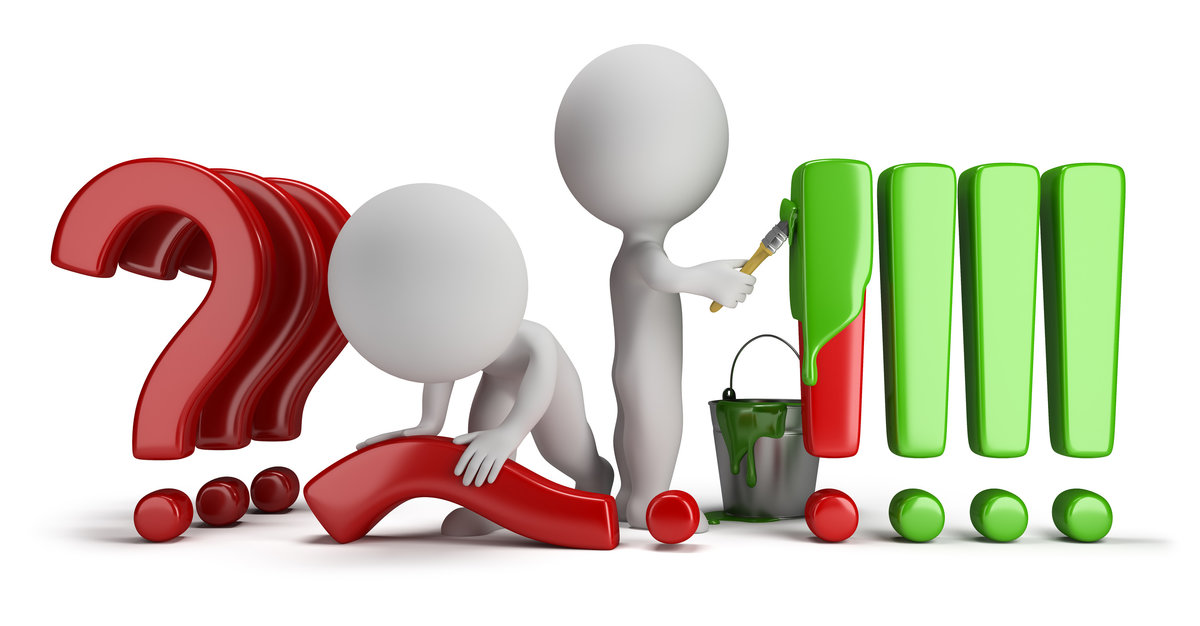 ЧТО ТАКОЕ 
«БЮДЖЕТ ДЛЯ ГРАЖДАН»?
Бюджет для граждан – это упрощенная версия бюджетного документа, которая использует неформальный язык и доступные форматы, чтобы облегчить для граждан понимание бюджета. Он содержит информационно-аналитический материал, доступный для широкого круга неподготовленных пользователей.
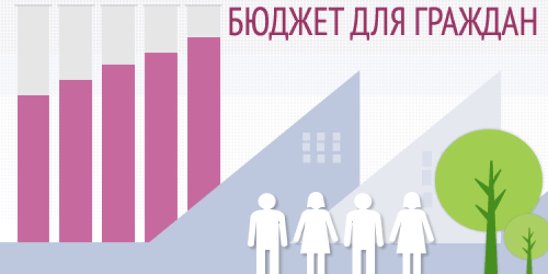 БЮДЖЕТНАЯ  СИСТЕМА 
РОССИЙСКОЙ ФЕДЕРАЦИИ
федераль-
ный бюджет
бюджеты государственных внебюджетных фондов
бюджеты субъектов
бюджеты территориальных государственных внебюджетных фондов
местные бюджеты
бюджет 
муниципального района
бюджеты 
сельских поселений
Местный бюджет – одна из составных частей бюджетной системы РФ. Он является  финансовой основой деятельности  органов местного самоуправления. В бюджете органа местного самоуправления показываются  полученные доходы и расходы, осуществляемые  им для реализации функций.
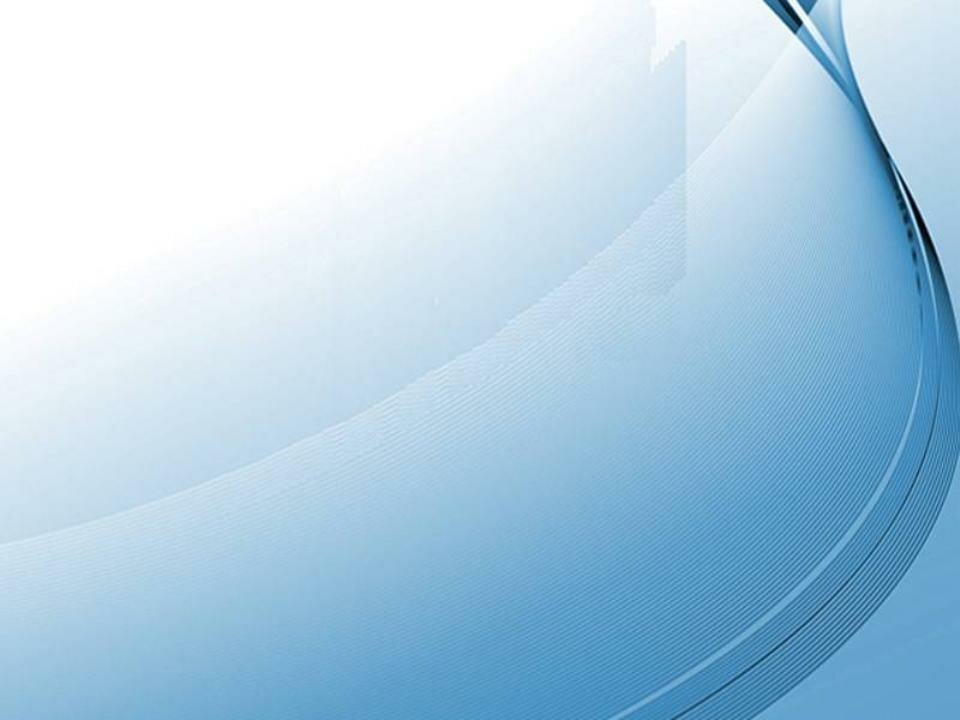 Трехлетнее планирование бюджета
Очередной
год
Плановый период
(2 года)
корректировка
Очередной
год
Плановый период
(2 года)
Разработка
корректировка
Очередной
год
Плановый период
(2 года)
Разработка
Бюджетный процесс – это деятельность по составлению проекта бюджета, его рассмотрению, утверждению, исполнению, составлению отчета об исполнении и его утверждению.
СТАДИИ  БЮДЖЕТНОГО  ПРОЦЕССА
1. Разработка проекта бюджета
2. Рассмотрение проекта бюджета
3. Утверж-дение проекта бюджета
4. Исполнение бюджета
5. Рассмотрение и утверждение отчета об исполнении  бюджета
бюджетный год
бюджетный период
Какие бывают бюджеты?
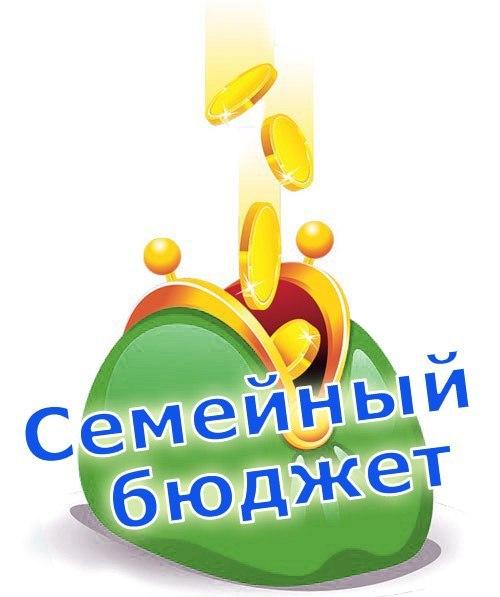 бюджет организаций
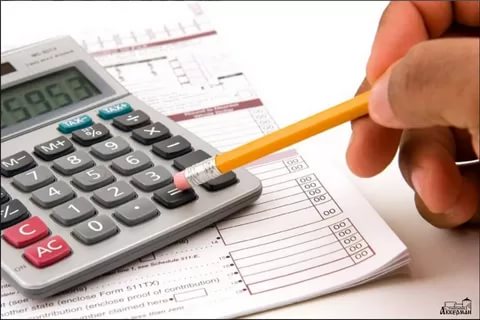 бюджеты публично-правовых организаций
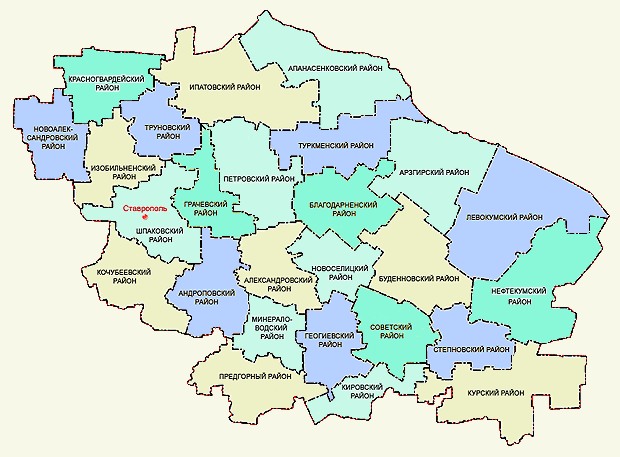 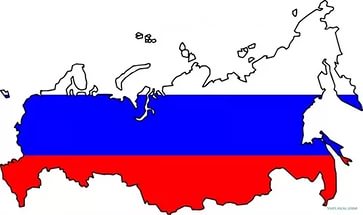 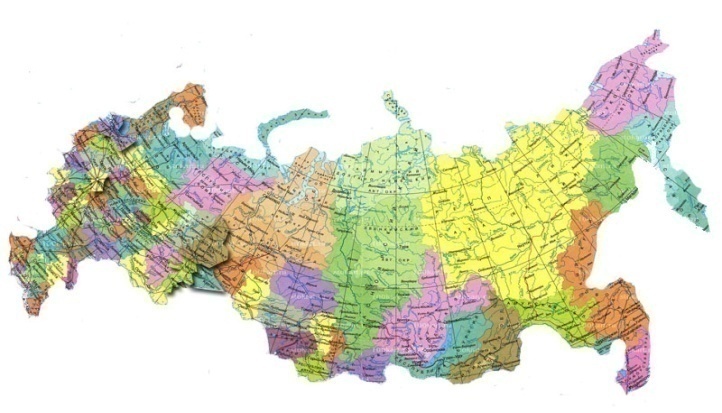 Российской Федерации (федеральный бюджет, бюджеты государственных внебюджетных фондов РФ)
субъектов Российской Федерации 
(региональные  бюджеты, бюджеты территориальных фондов ОМС)
муниципальных
 образований
(местные бюджеты)
Что такое бюджет? 
– это план доходов и расходов  на определенный период
Бюджет – (от старонормандского bougette – кошель, сумка, кожаный мешок) -  форма образования и расходования денежных средств, предназначенных для финансового обеспечения задач и функций государства и местного самоуправления.
Расходы – 
выплачиваемые 
из бюджета денежные средства (социальные выплаты населению,
содержание муниципальных учреждений (образование, ЖКХ, культура и др.) капитальное строительство и др.)
Доходы – 
поступающие в  бюджет денежные средства (налоги юридических и физических лиц, административные платежи и сборы, безвозмездные поступления
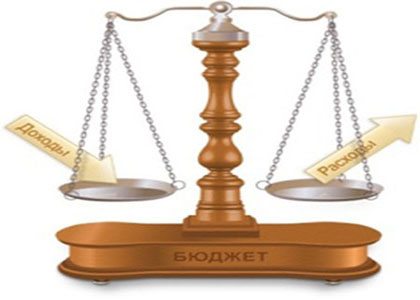 Профицит бюджета – превышение доходов бюджета над его расходами
Дефицит бюджета – превышение расходов бюджета над его доходами
Сбалансированность бюджета по доходам и расходам – основополагающее требование предъявляемое к органам составляющим и утверждающим бюджет.
ДОХОДЫ МЕСТНОГО БЮДЖЕТА
Доходы бюджета – поступающие в бюджет денежные средства, за исключением средств, являющихся источниками финансирования дефицита бюджета
ТИПЫ ДОХОДОВ
Налоговые (собственные)
налог на доход физических лиц (НДФЛ);
единый налог на вмененный доход (ЕНВД);
единый сельскохозяйственный налог  (ЕСХН);
акцизы;
государственная пошлина;
Налог, взимаемый в связи с применением патентной системы налогообложения.
Безвозмездные поступления
дотации;
субвенции;
субсидии;
иные межбюджетные трансферты.
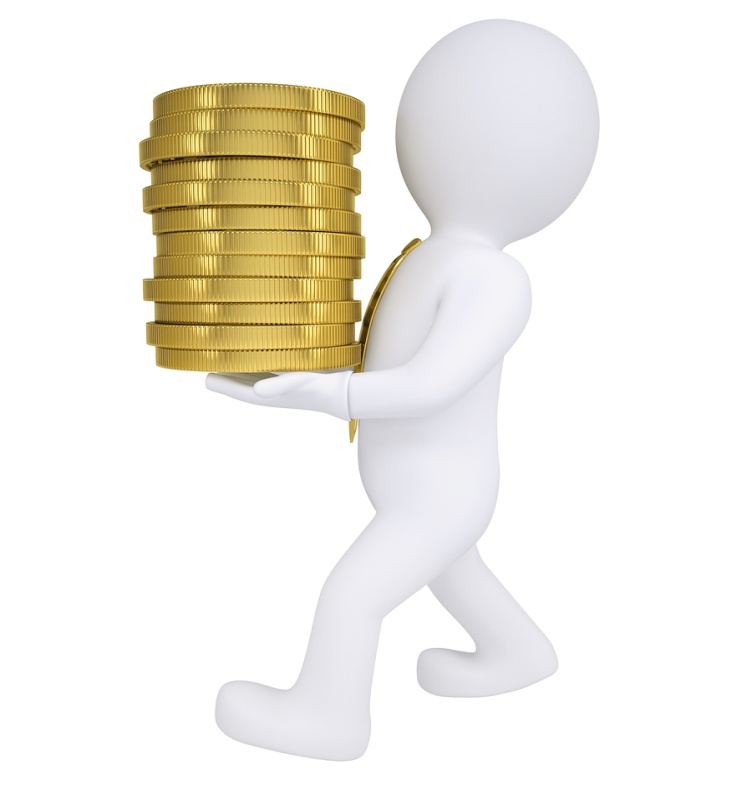 Неналоговые (собственные)
арендная плата за земельные участки
продажа земельных участков;
доходы от сдачи в аренду имущества;
платежи от муниципальных унитарных предприятий;
плата за негативное воздействие на окружающую среду;
доходы от оказания платных услуг; 
штрафы, санкции, возмещение ущерба
Безвозмездные поступления
Межбюджетные трансферты – это денежные средства, перечисляемые из одного уровня бюджета другому
Дотации (от лат. «Dotatio» – дар, пожертвование) трансферты без определения конкретной цели использования средств
(карманные деньги ребенка)
Субвенции 
(от лат. «Subvenire» – приходить на помощь) трансферты на финансирование переданных полномочий
(деньги ребенку на покупки по списку)
Субсидии 
(от лат. «Subsidium» – поддержка)  трансферты на условиях долевого софинансирования расходов
(добавить деньги ребенку на его покупку)
Иные межбюджетные трансферты
носят безвозвратный характер
РАСХОДЫ МЕСТНОГО БЮДЖЕТА
Расходы бюджета –денежные средства, направляемые на финансовое обеспечение задач и функций государства и местного самоуправления.
КЛАССИФИКАЦИЯ  РАСХОДОВ ПО ПРИЗНАКАМ
Функциональнаяклассификация отражаетнаправление средствбюджета на выполнениеосновных функцийгосударства(муниципалитета) (раздел→подраздел→ целевыестатьи→ виды расходов)
Ведомственнаяклассификация расходовбюджета непосредственносвязана со структуройуправления, отображаетраспределение бюджетныхсредств по главнымраспорядителям средствбюджета (органы МСУ,органы администрации)
Экономическая классификацияпоказывает деление расходовбюджета на текущие икапитальные, а также на выплатузаработной платы, наматериальные затраты, наприобретение товаров и услуг(категория расходов→ группы→предметные статьи→ подстатьи)
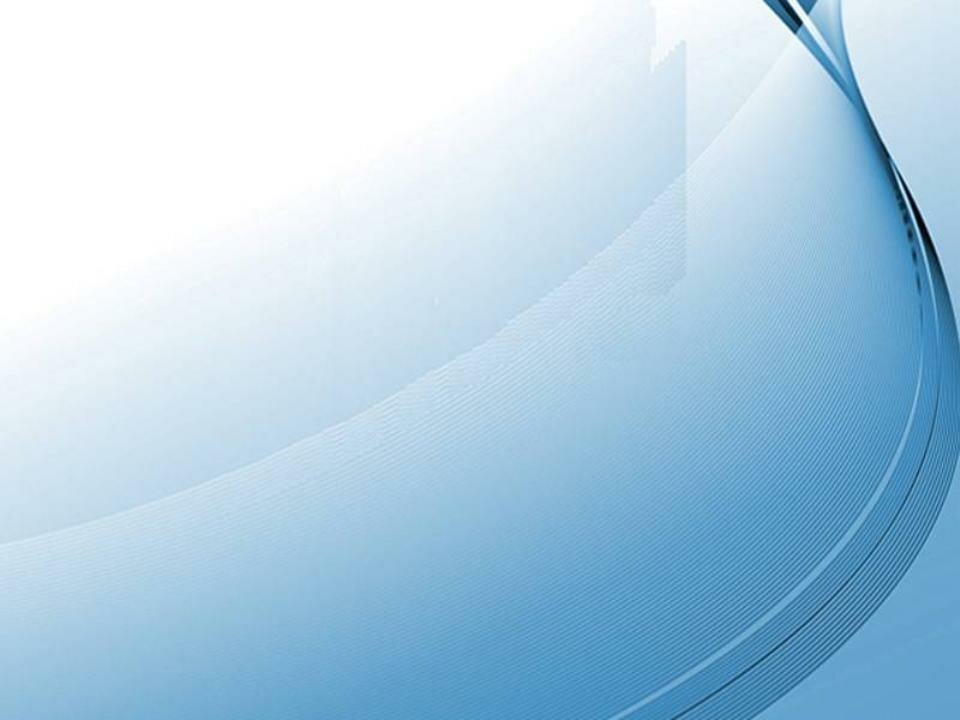 Контактная информация:

      Финансовое управление 
администрации Курского муниципального района Ставропольского края
     Начальник Финансового управления - Елена Владимировна Мишина

Адрес: 357850, Ставропольский край, Курский район, 
станица Курская, пер. Октябрьский, 16 

Телефон для обращения граждан: 8(879-64) 6-27-99, 6-55-54; 
факс: 8(879-64) 6-27-99. 
Электронная почта : fukursk@mail.ru 
График работы: понедельник -  пятница
 с 8:00 до 17:00, перерыв с 12:00 до 14:00
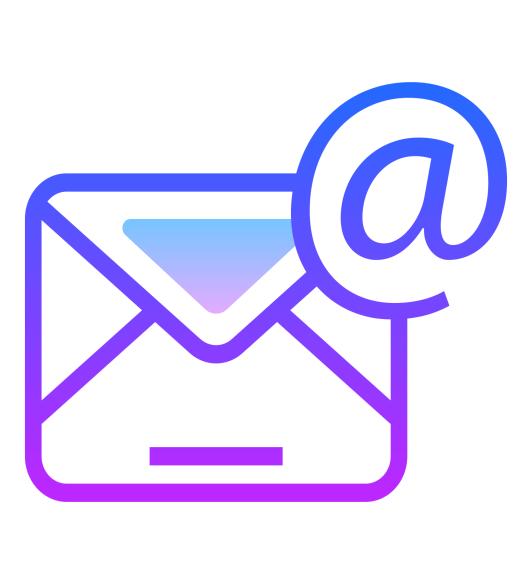 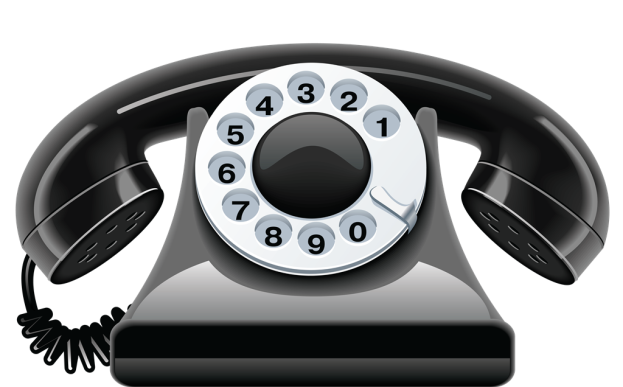